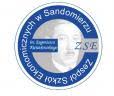 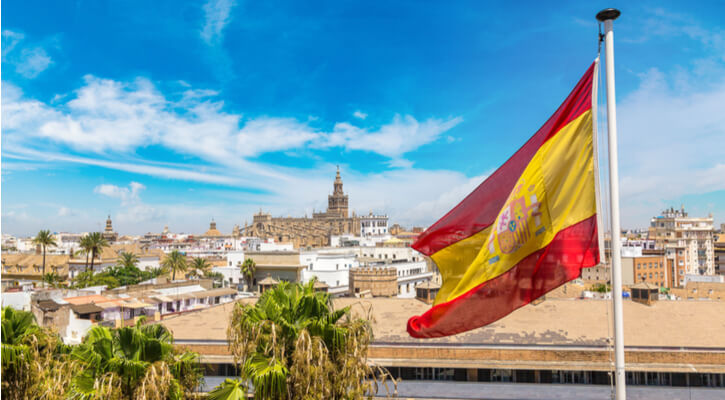 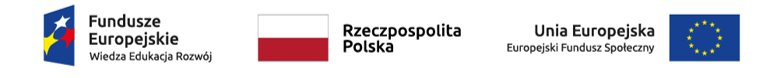 Wyjazd do Hiszpanii w ramach projektu "Sandomierski Ekonomik zdobywa mobilności w Hiszpanii".
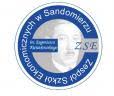 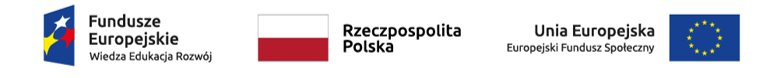 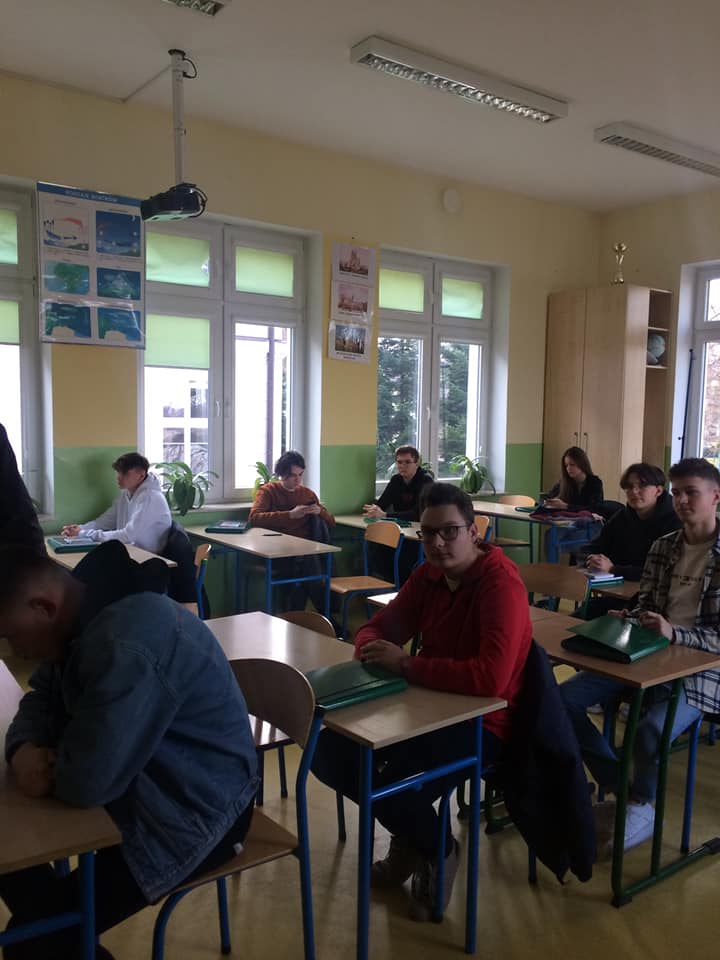 Przygotowania do wyjazdu :
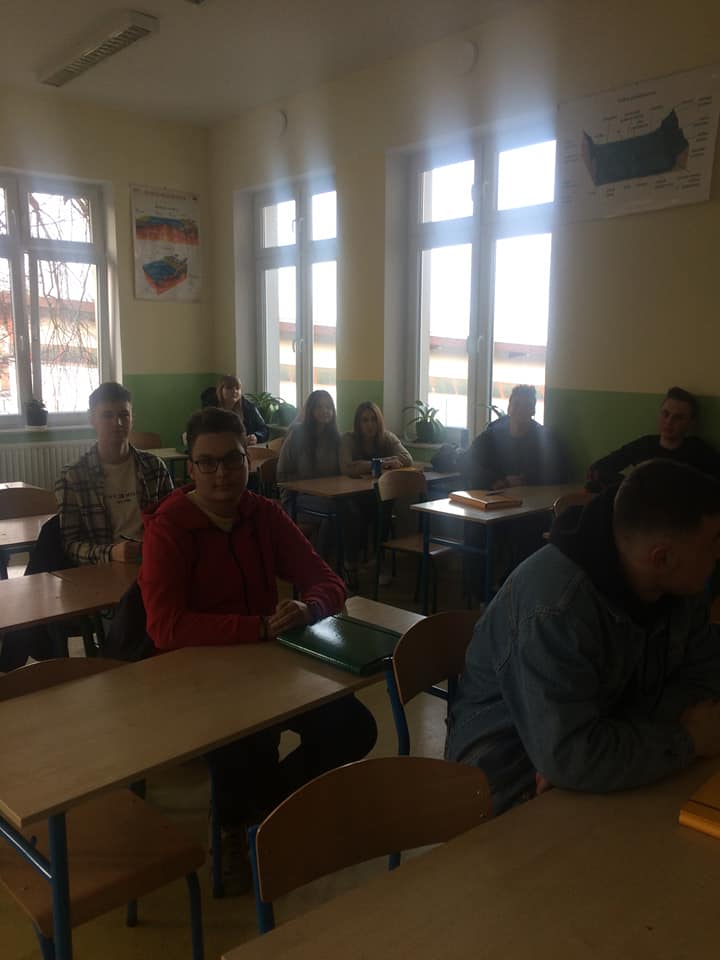 Przygotowania zaczęły się w Styczniu gdzie został przeprowadzony kurs języka hiszpańskiego, spotkanie z rodzicami oraz przekazanie nam informacji na temat wyjazdu.
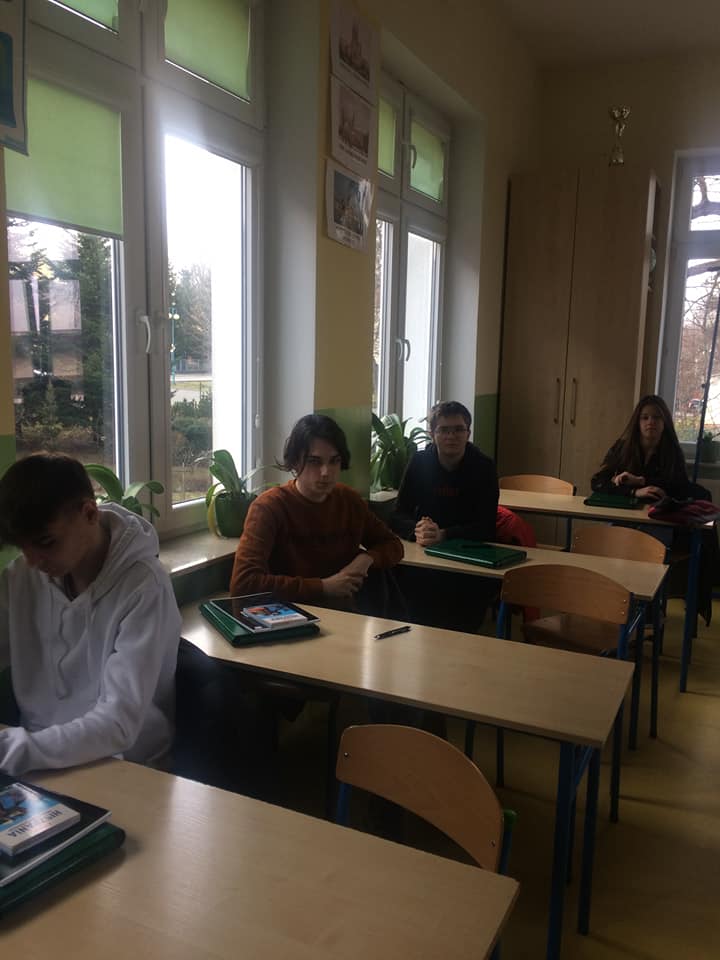 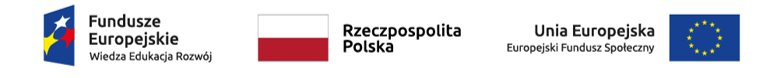 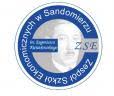 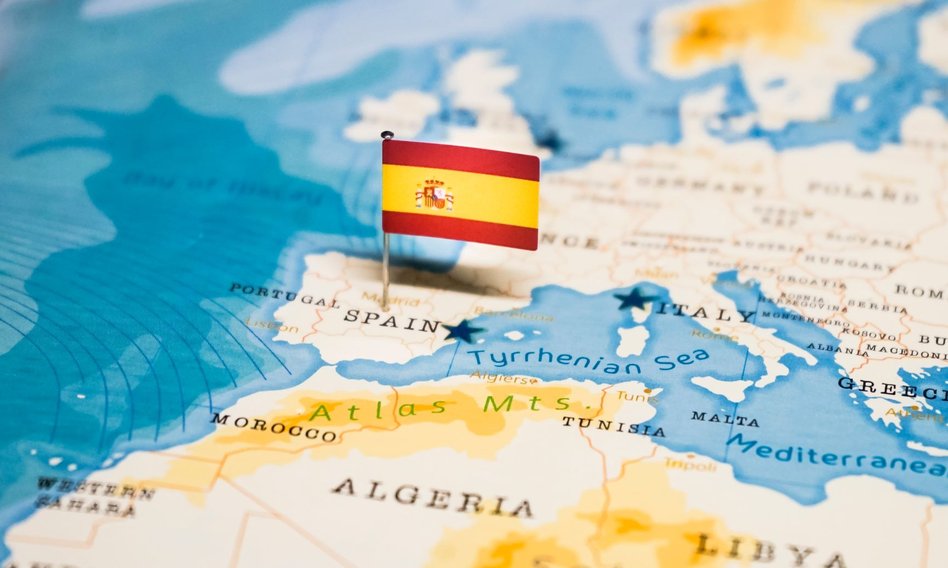 Wyruszyliśmy dnia 19.02 2022 r. z przed budynku  Zespołu Szkół Ekonomicznych im. Eugeniusza Kwiatkowskiego w Sandomierzu
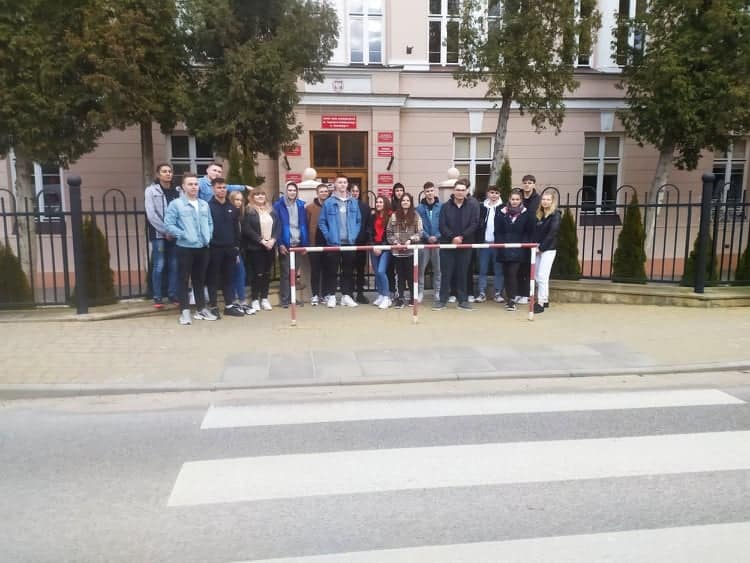 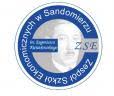 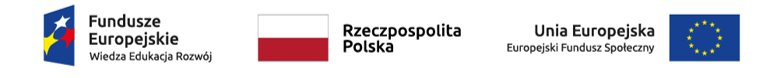 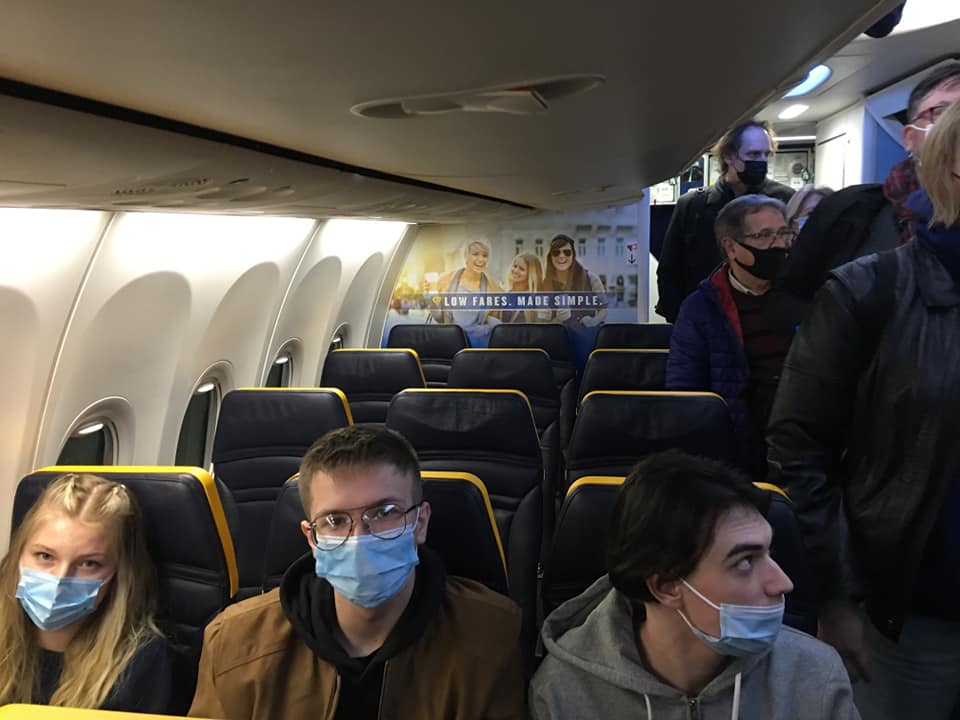 Lot z Krakowa do Sevilli, który trwal 3h45min
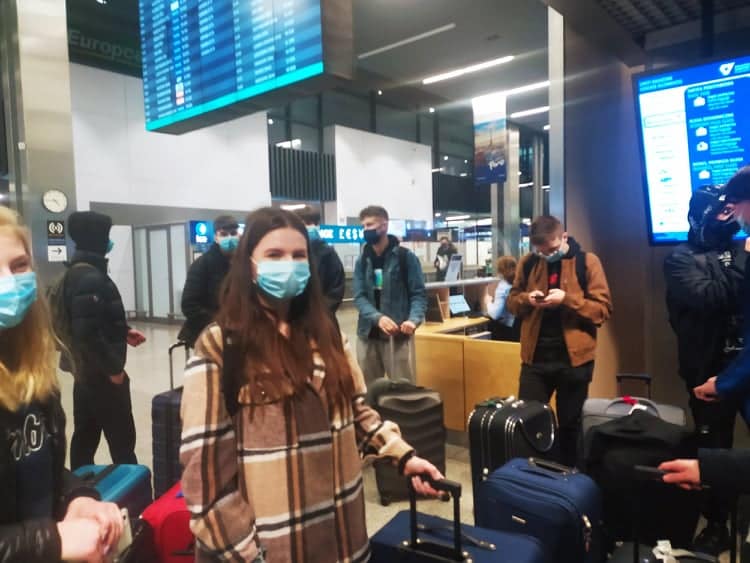 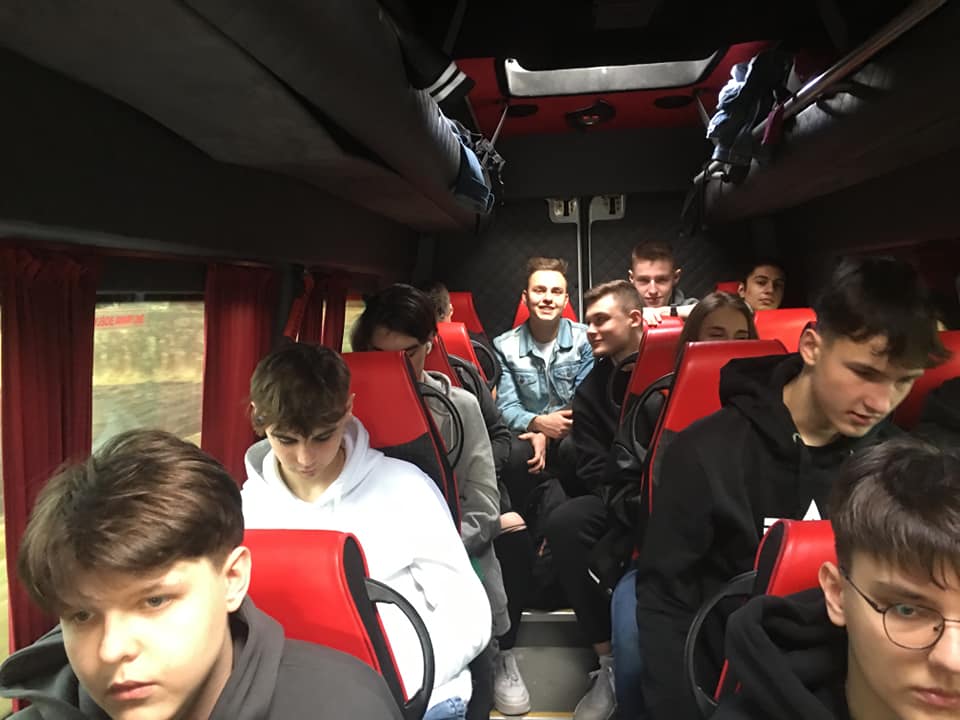 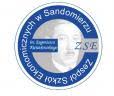 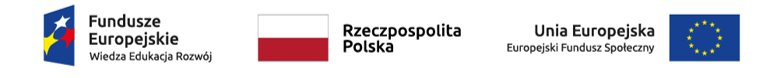 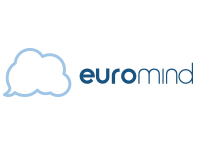 Przylot do Sevilli
Po przylocie do Sevilli zakwaterowaliśmy się w Rezydencji Euromind. Następnego dnia spotkaliśmy się z naszym koordynatorem fimy Euromind, zapoznając się z obowiązującymi nas zasadami.
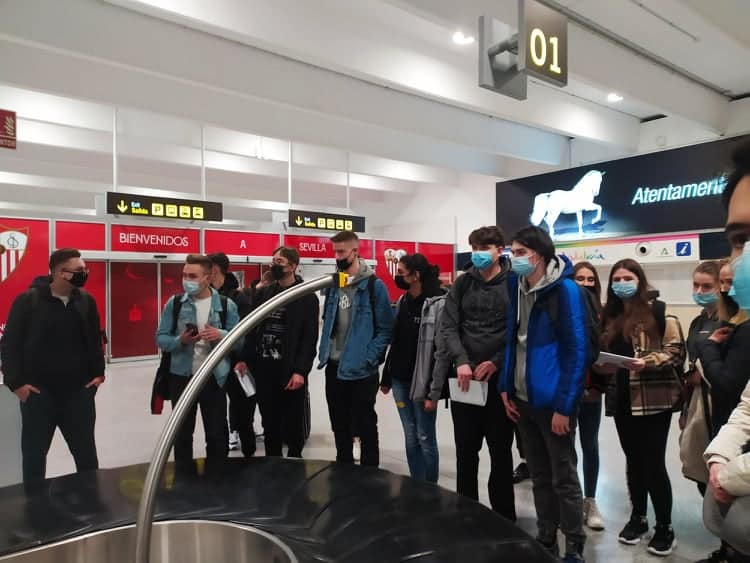 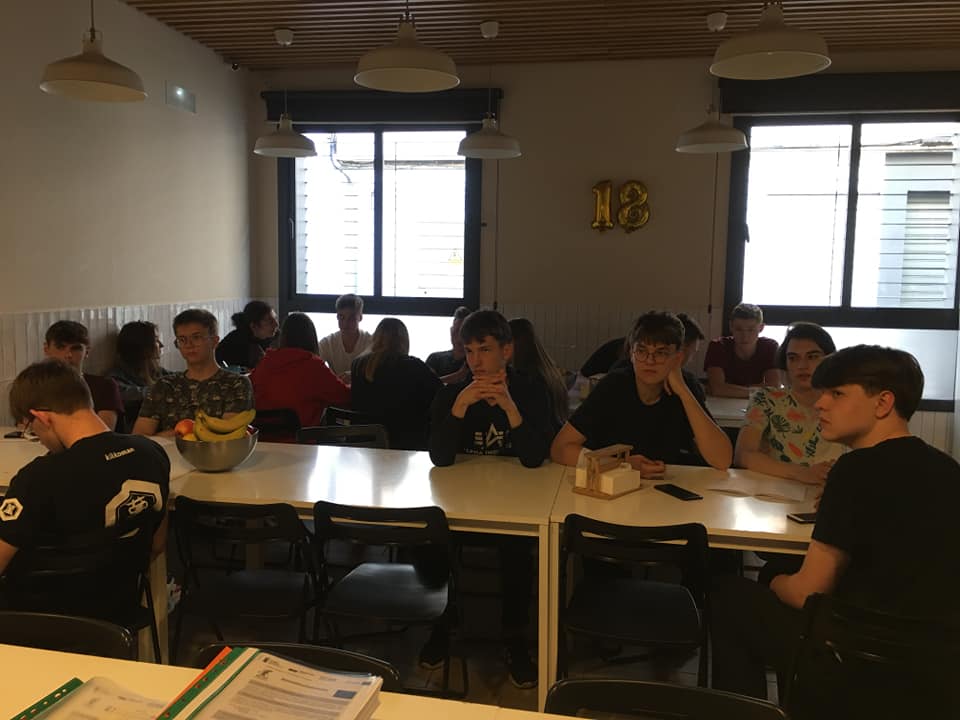 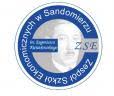 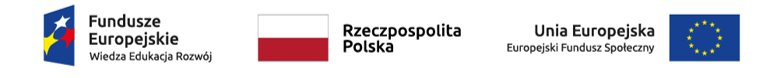 Zapoznanie z firmą
Markaride – jest to sklep z odzieżą najlepszych marek modowych w Sevilli.
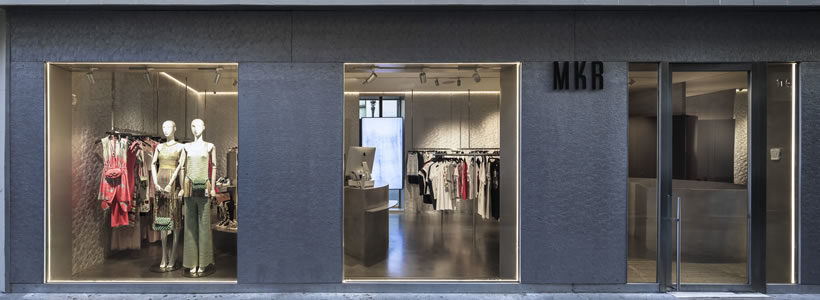 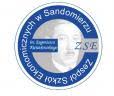 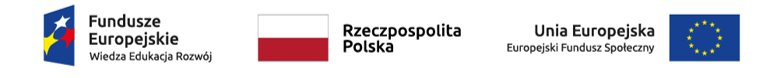 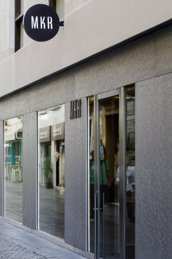 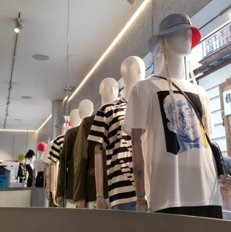 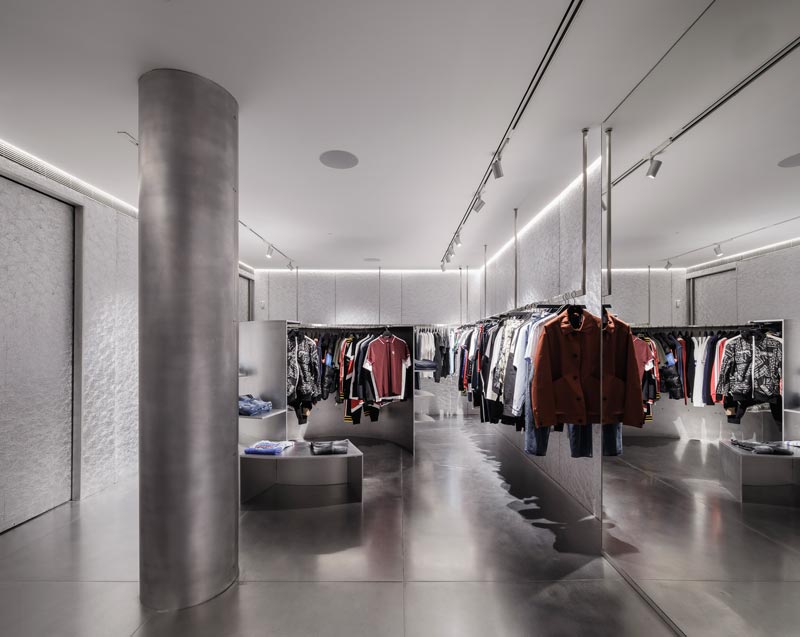 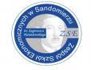 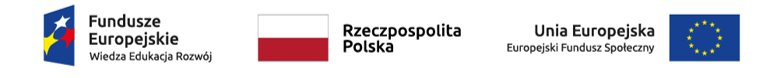 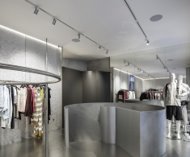 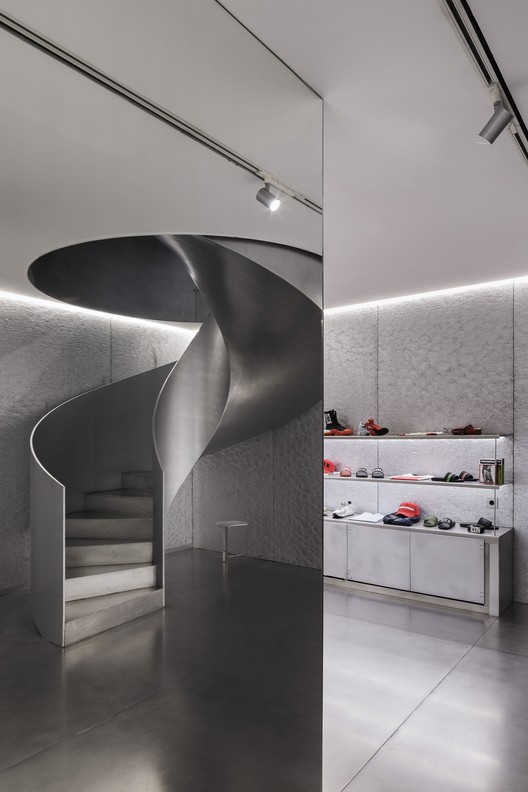 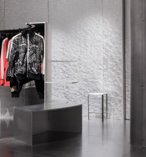 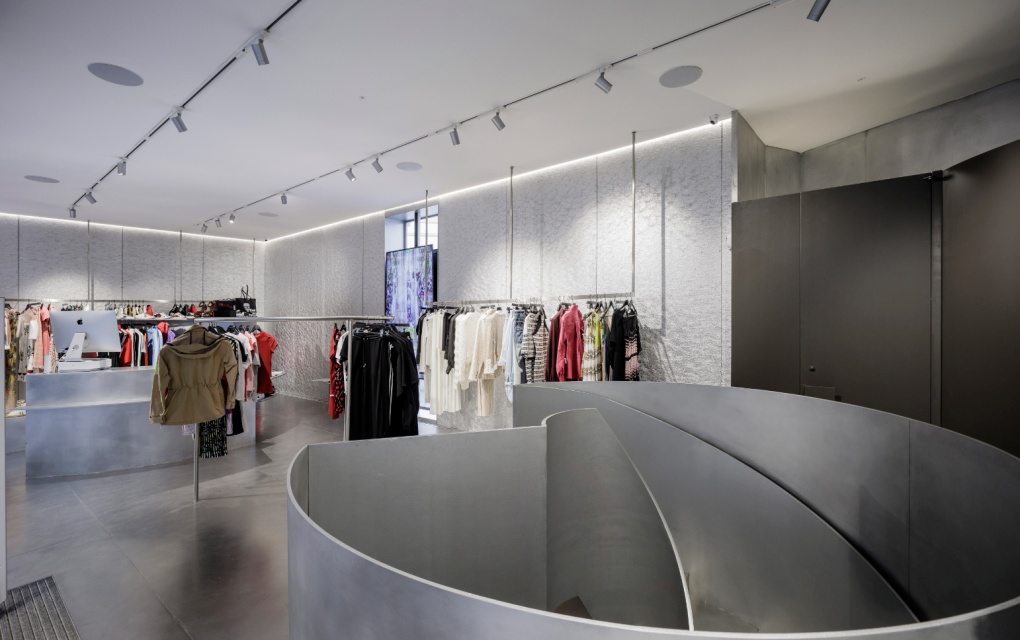 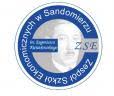 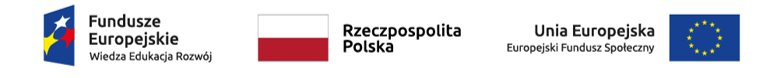 Praktyki
W trakcie praktyk nauczyłam się pracy w grupie, odpowiedzialności, sumienności.  Rozwinęłam umiejętności społeczne oraz nauczyłam się stosować swoją wiedzę w praktce. 
Co dał mi staż?
Dzięki stażowi nabyłam kompetencje takie jak :
organizacja i monitorowanie procesów magazynowych,
przygotowywanie dokumentacji magazynowej,
planowanie obrotem towarowym,
sporządzanie dokumentacji transportowej,
przygotowywanie towaru zamówionego internetowo przez klienta do transportu.
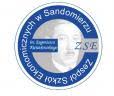 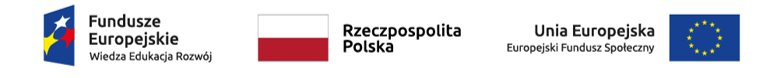 Układanie w magazynie towaru
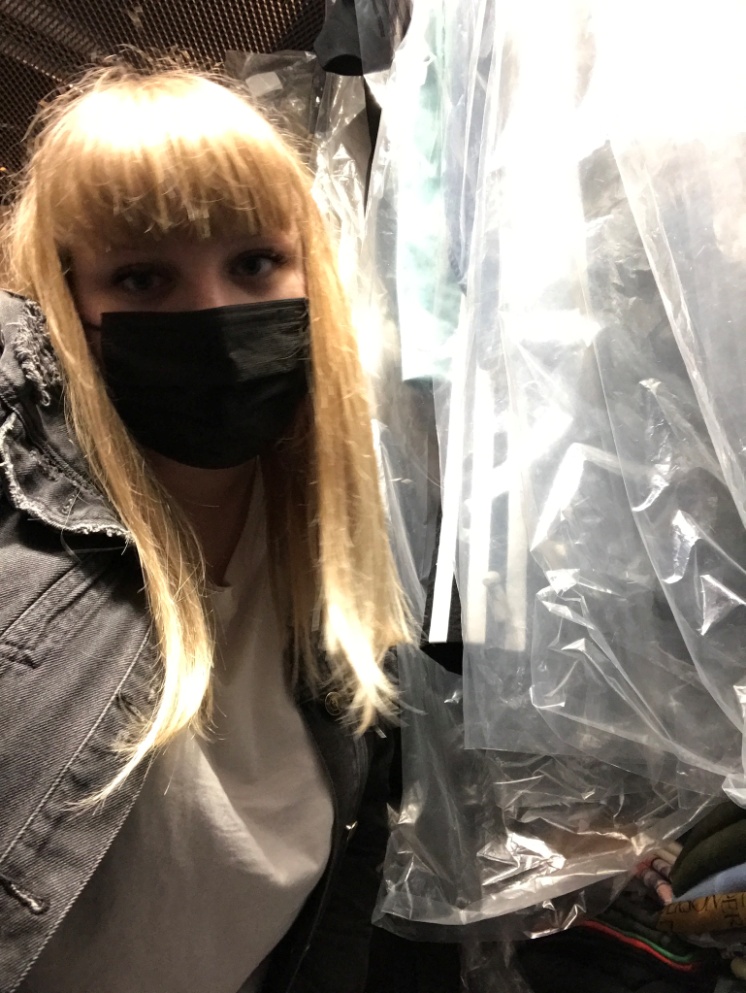 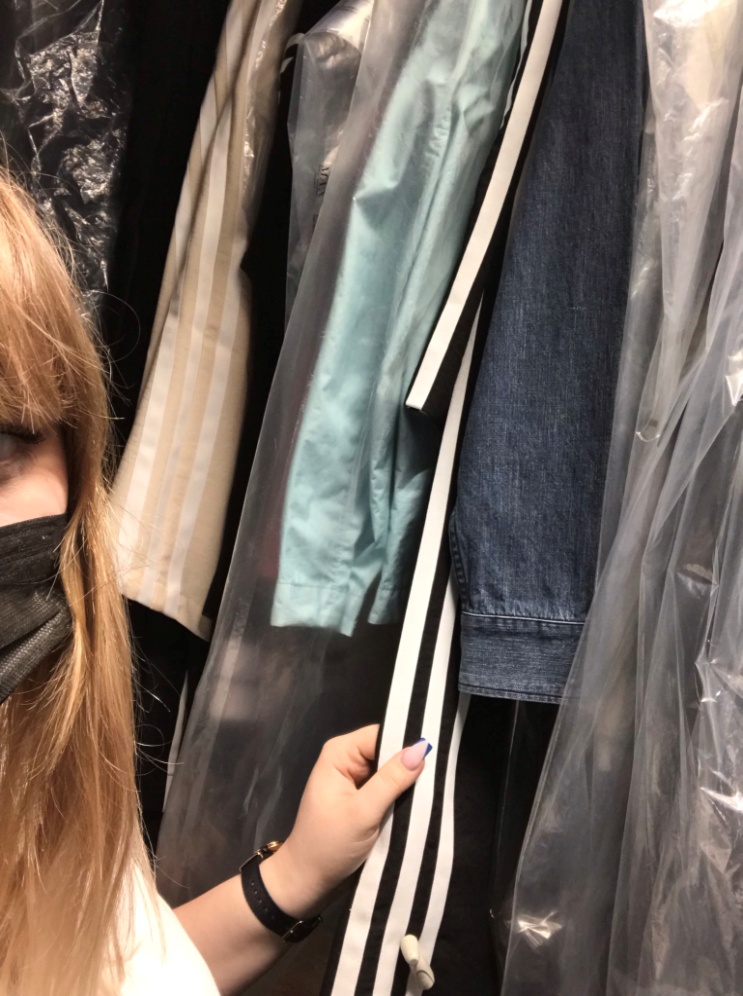 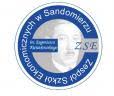 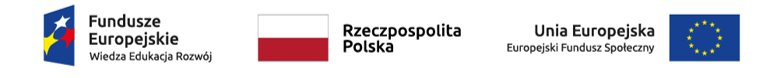 Przyjmowanie dostawy
Dbanie o czystość towaru
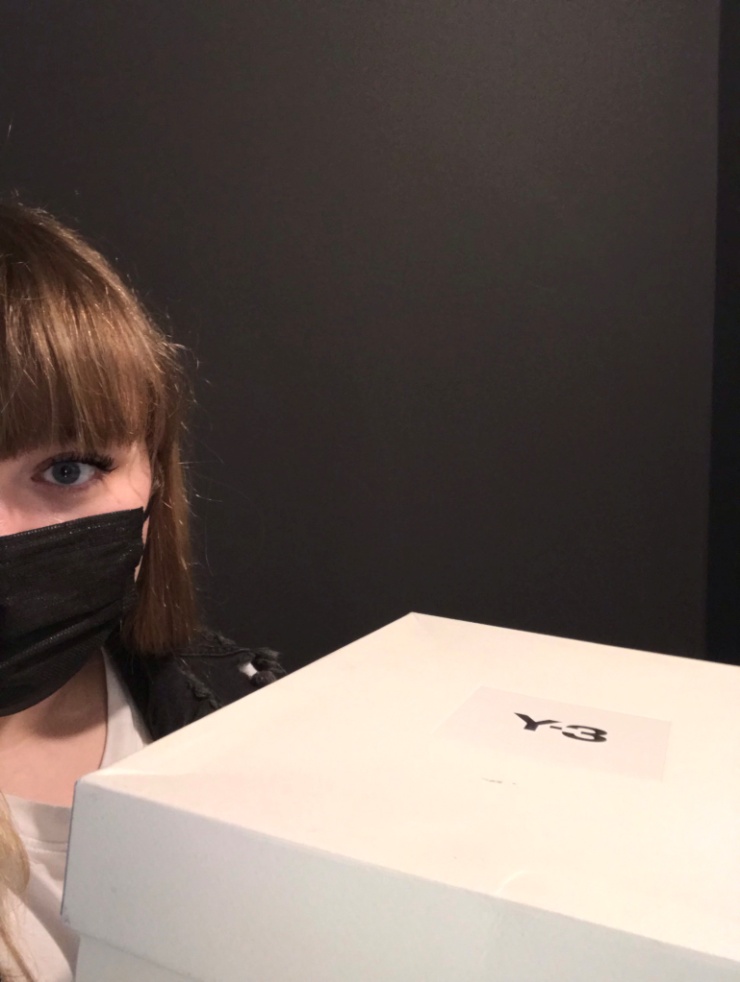 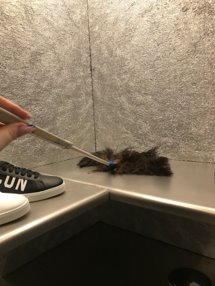 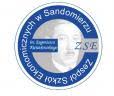 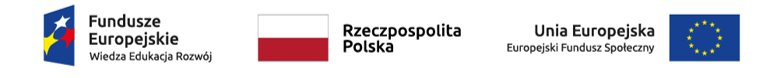 Zwiedzanie Sewilli
Po przylocie udaliśmy się na zwiedzanie Sewilli
Santa Cruz
Główne Archiwum Indii
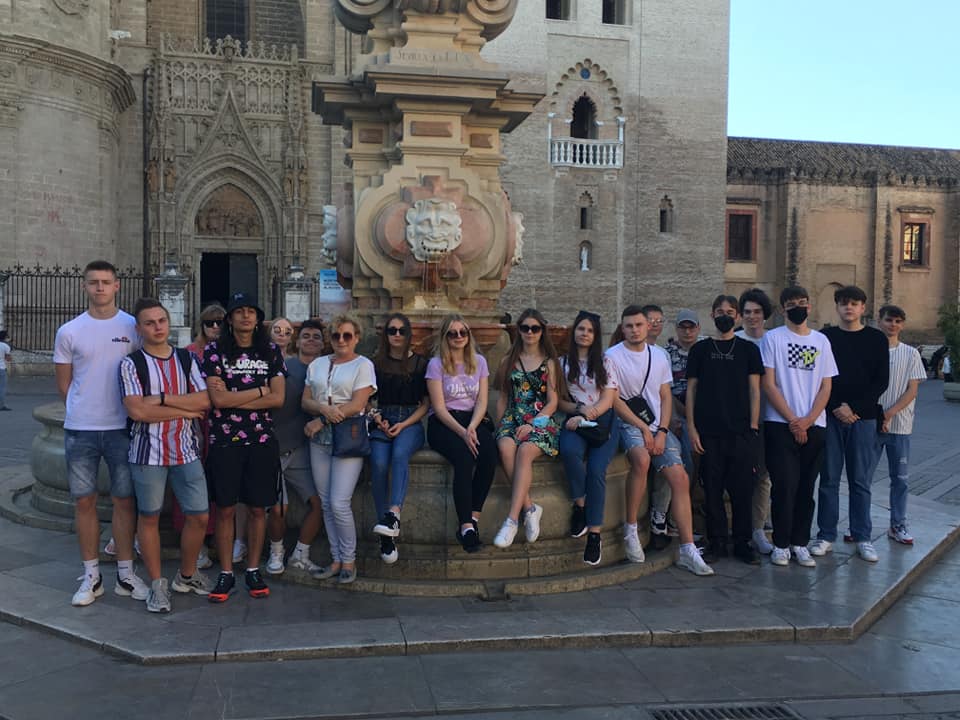 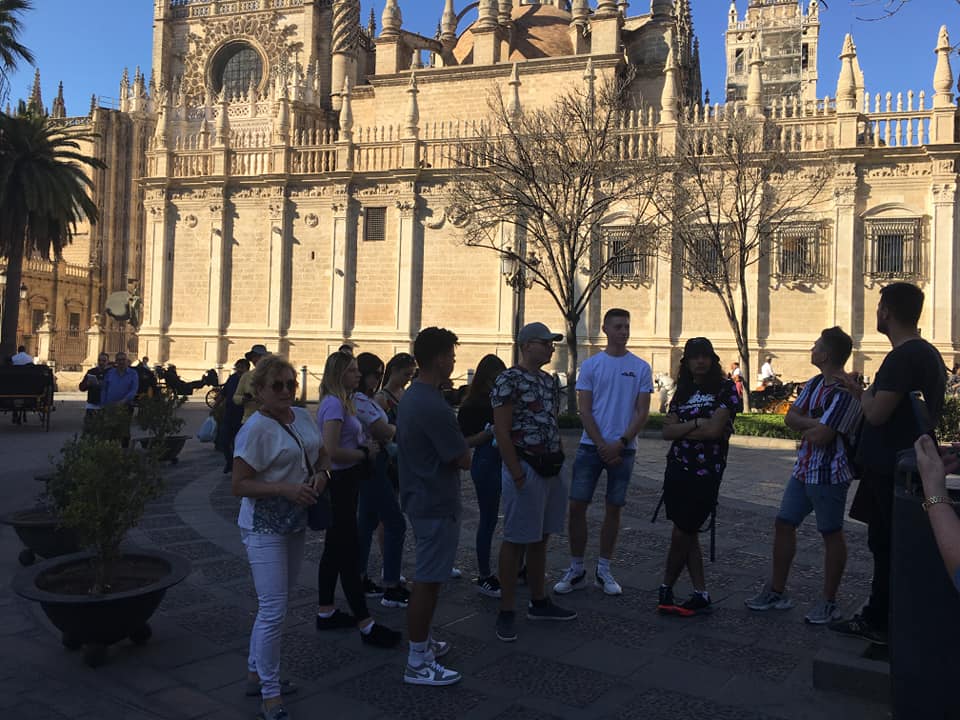 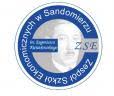 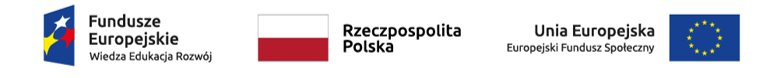 Muzeum Sztuk Pięknych
Metropol Parasol
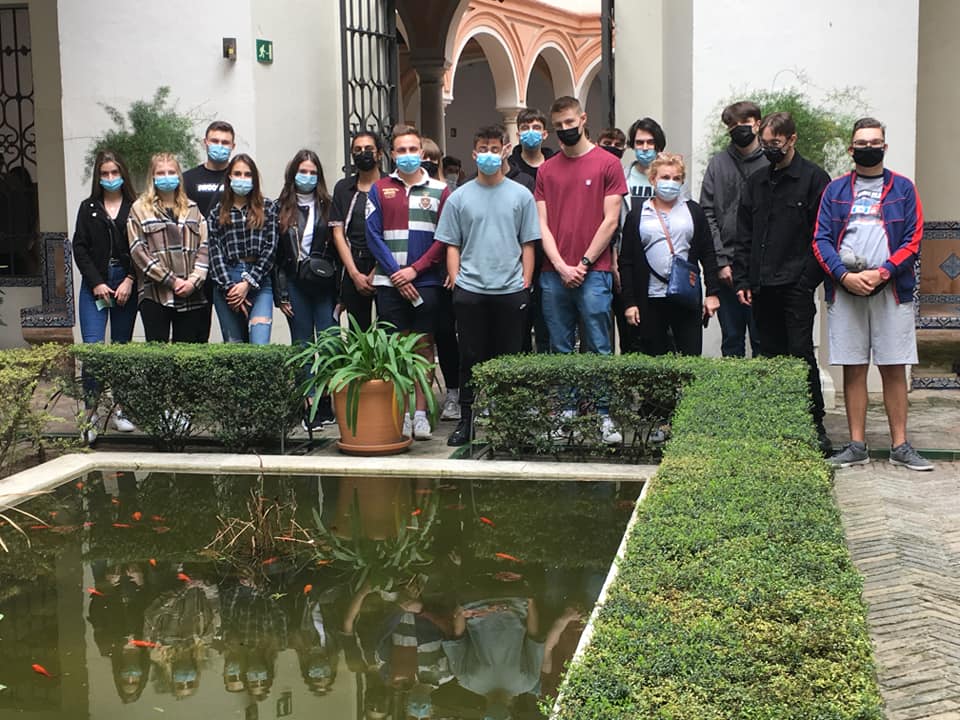 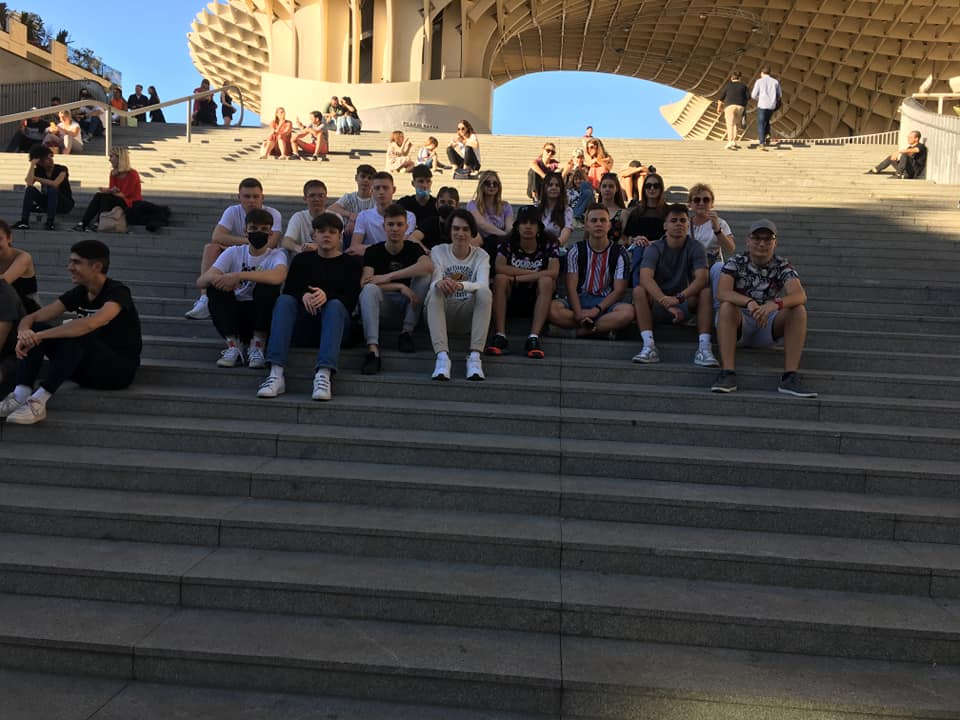 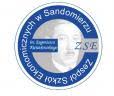 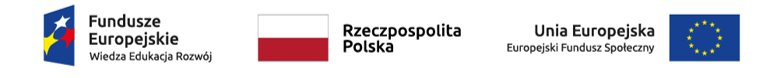 Park San Sebastian
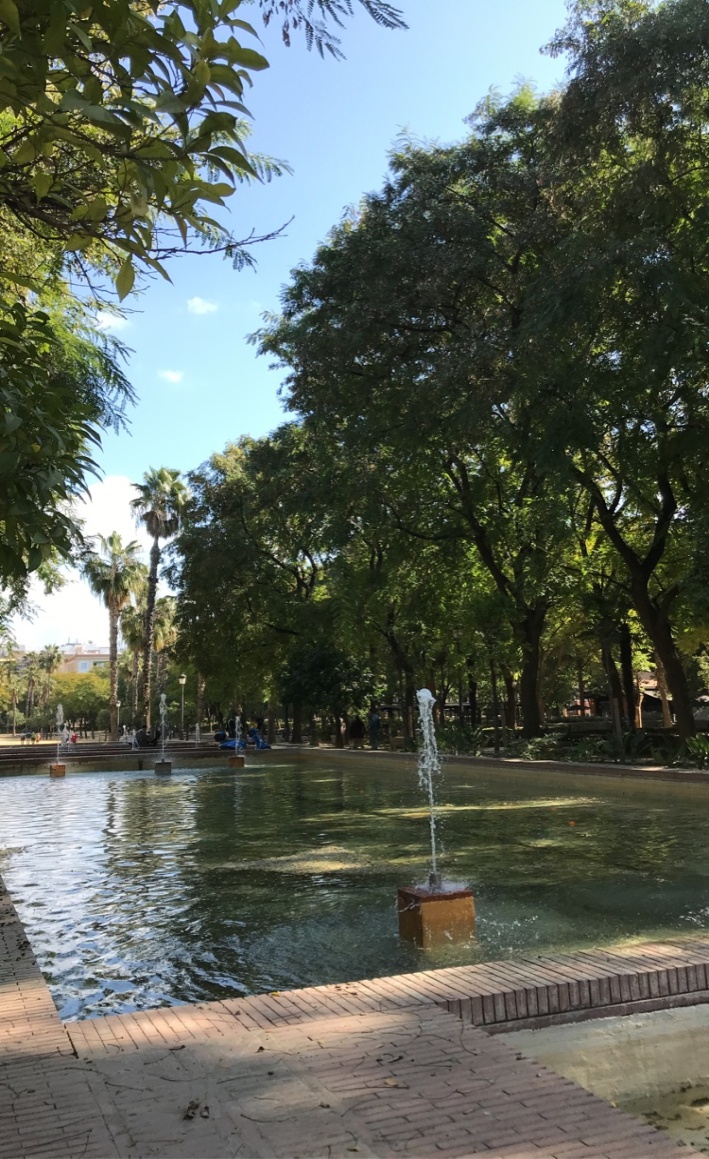 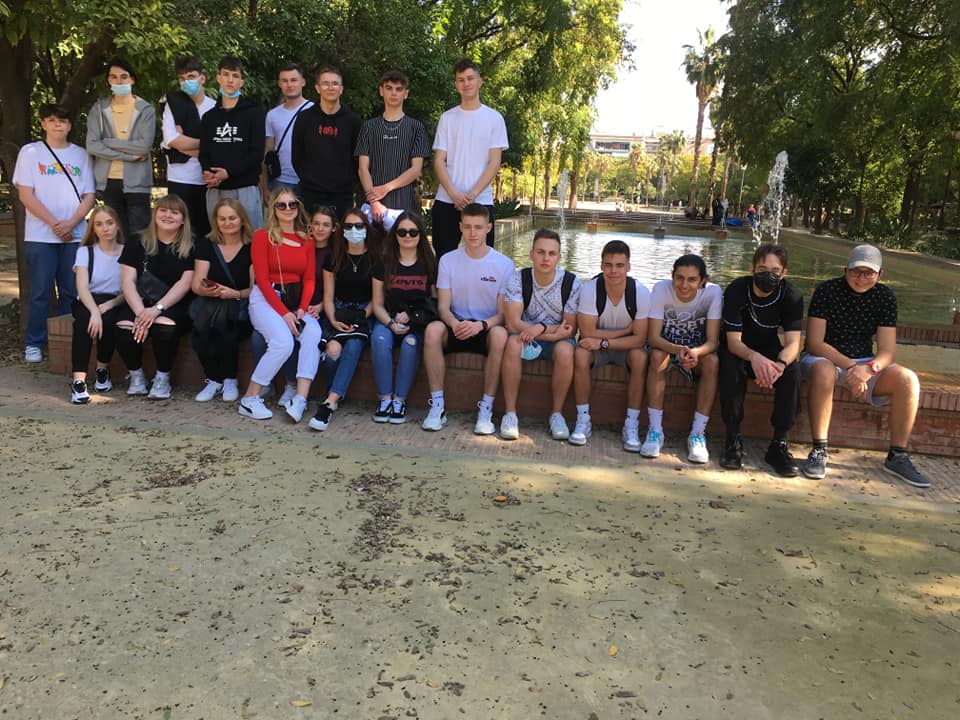 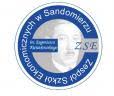 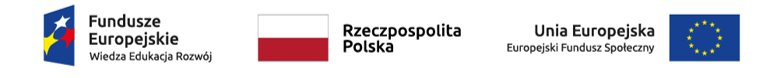 Plac Hiszpański
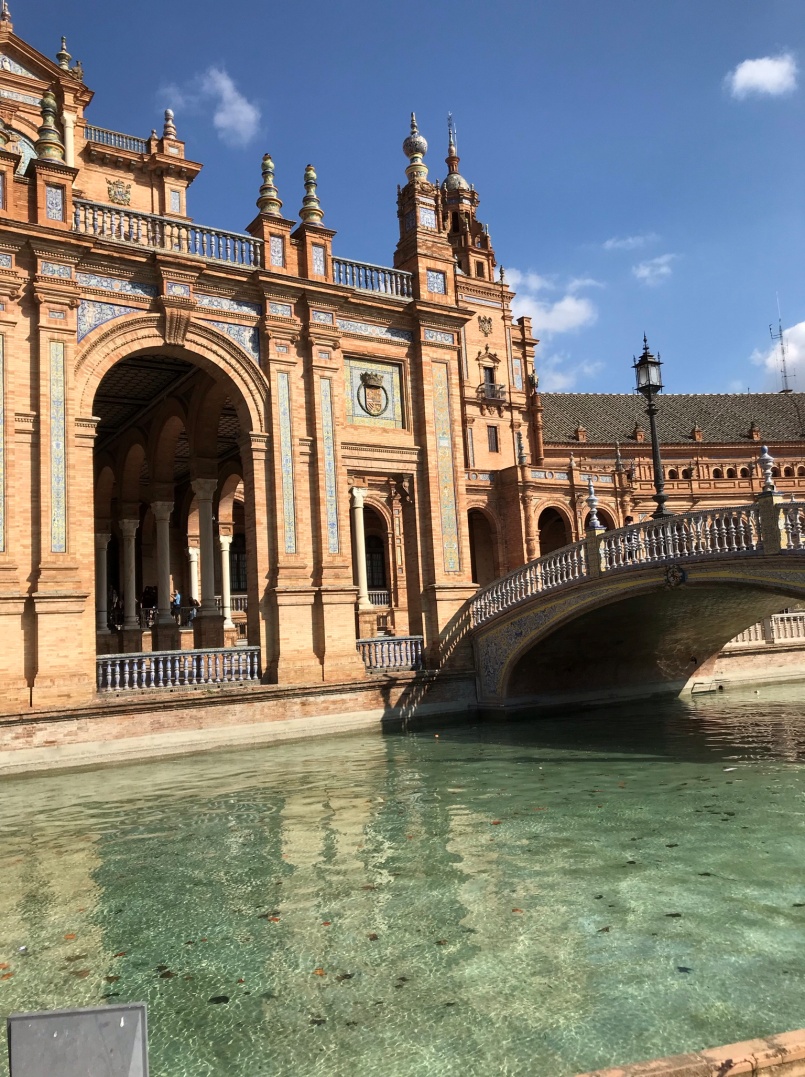 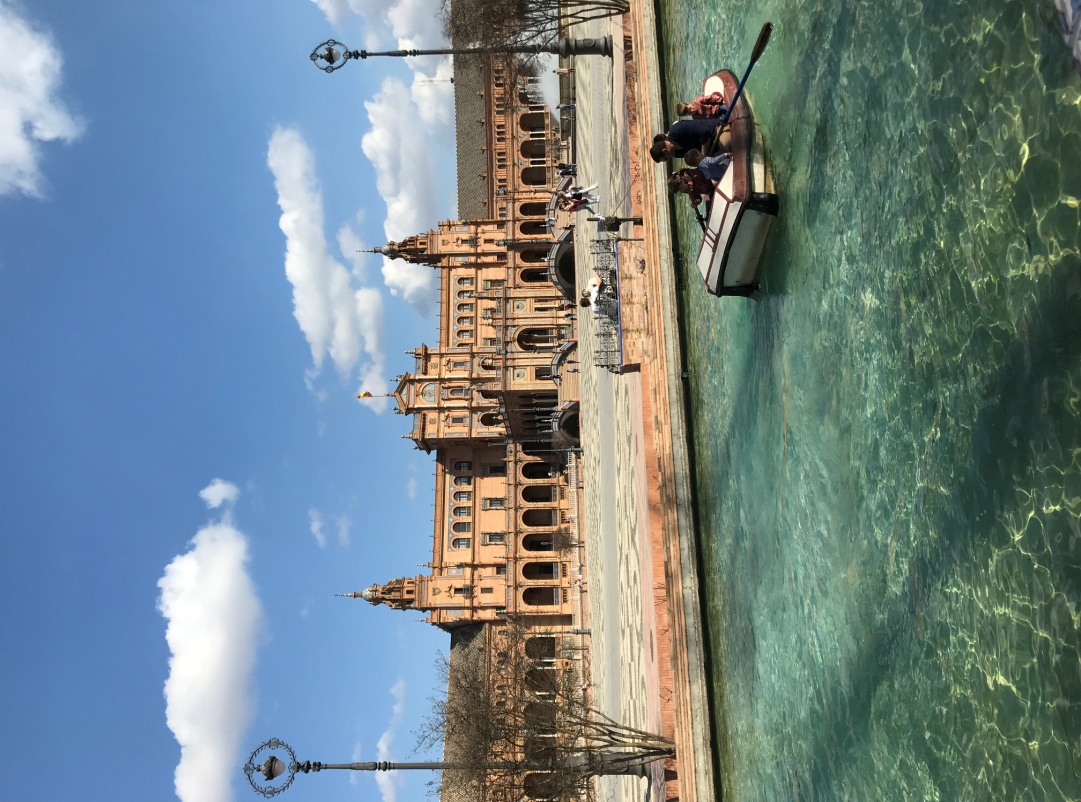 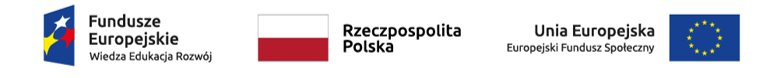 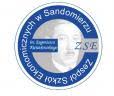 Wycieczka do Malagi
26 lutego pojechaliśmy na wycieczkę do Malagi.
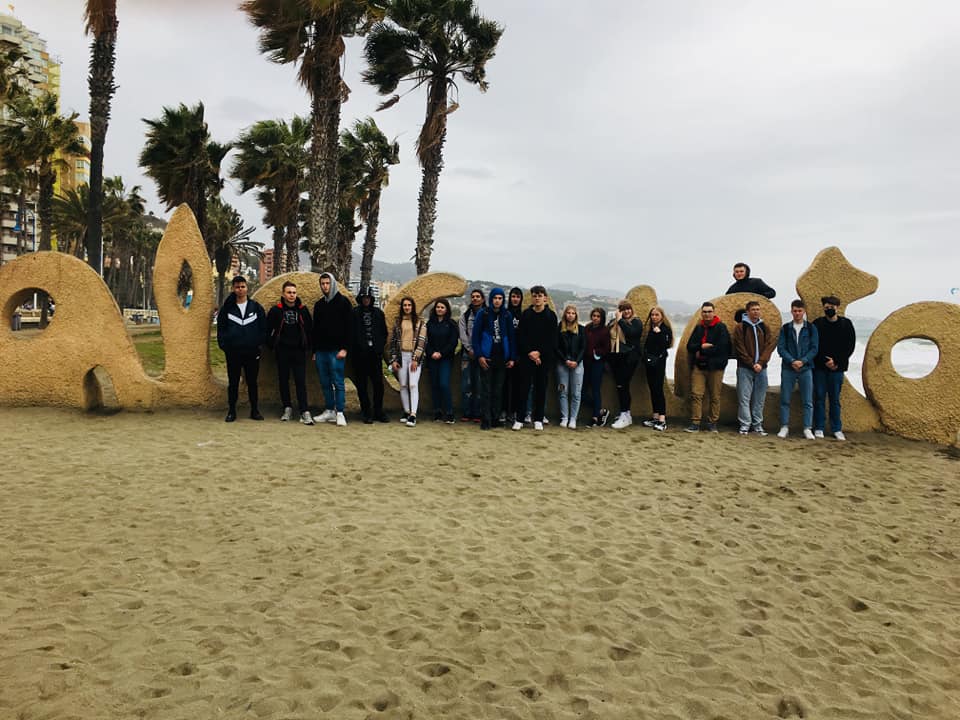 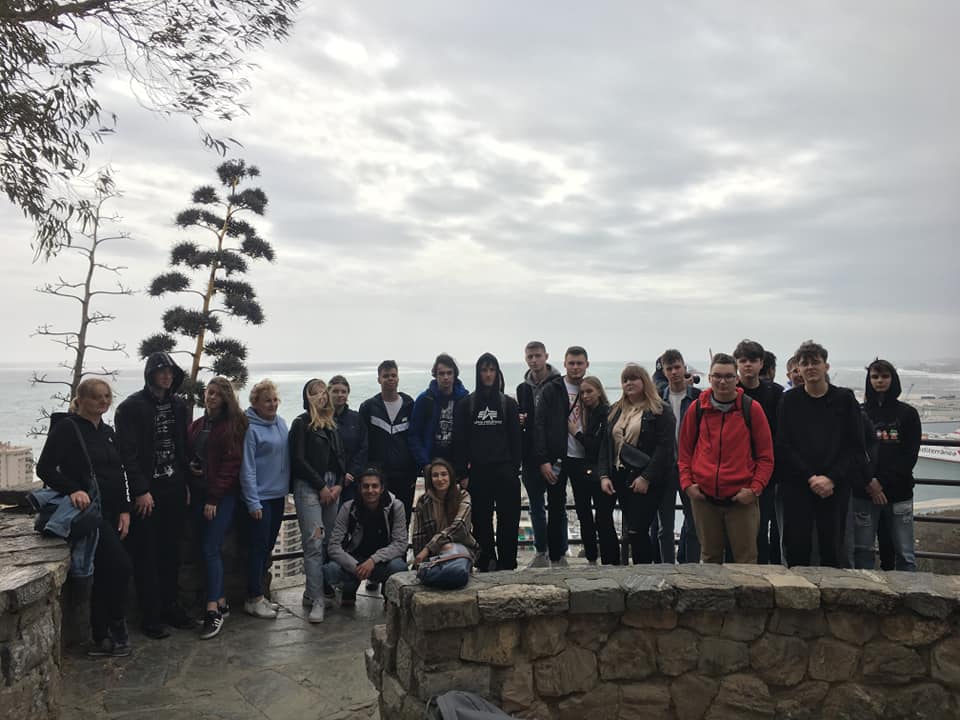 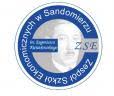 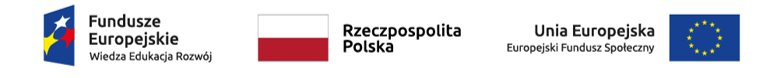 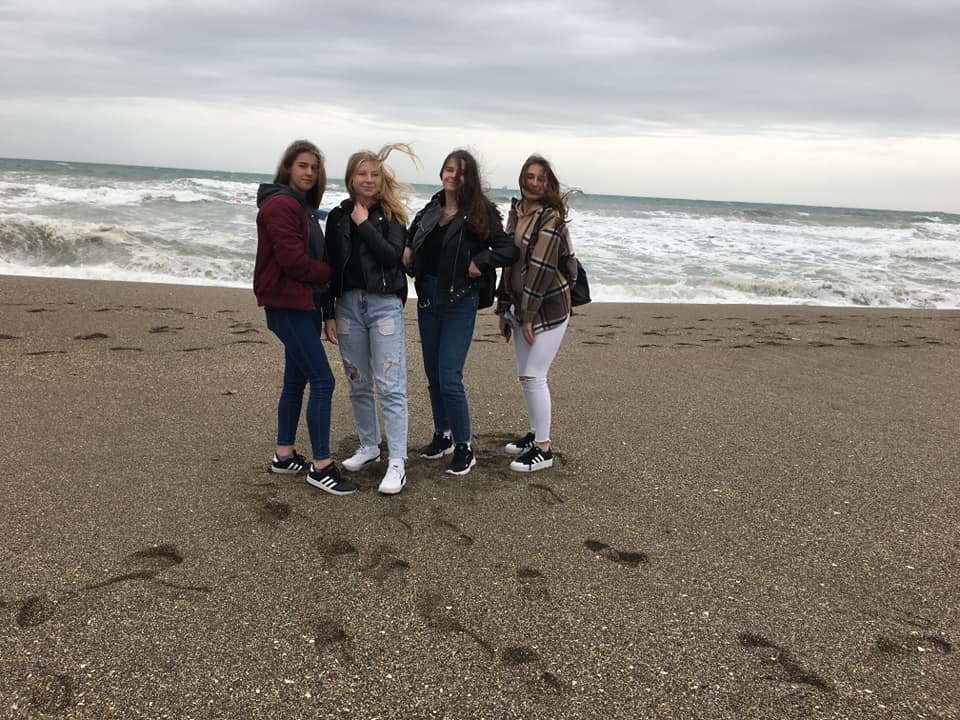 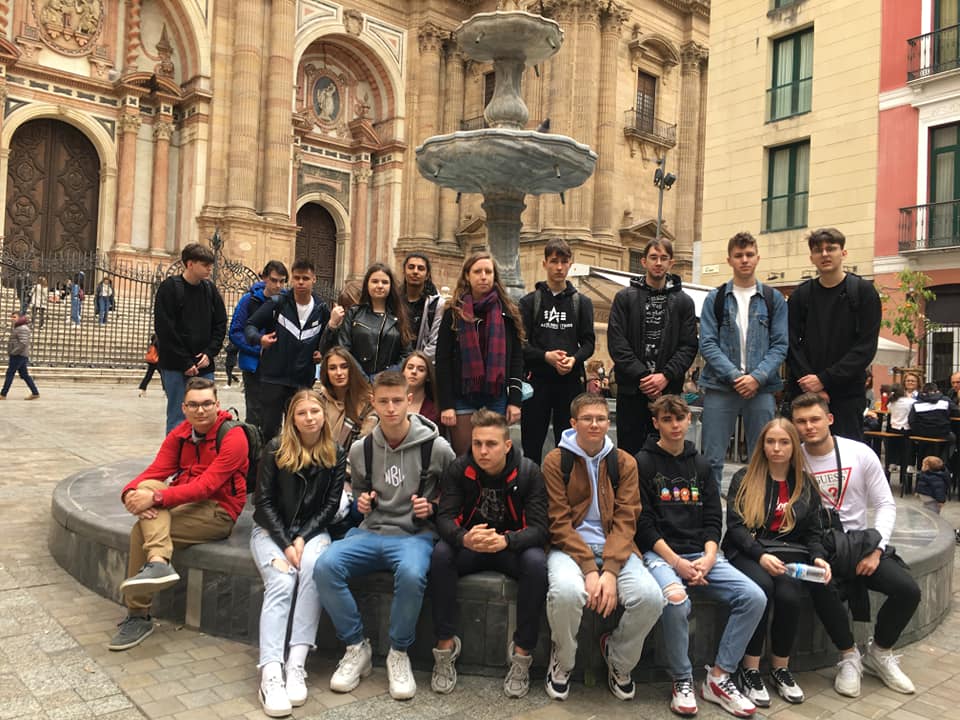 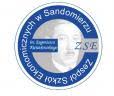 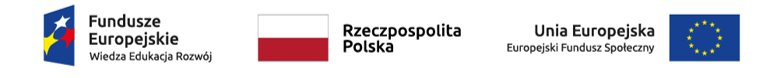 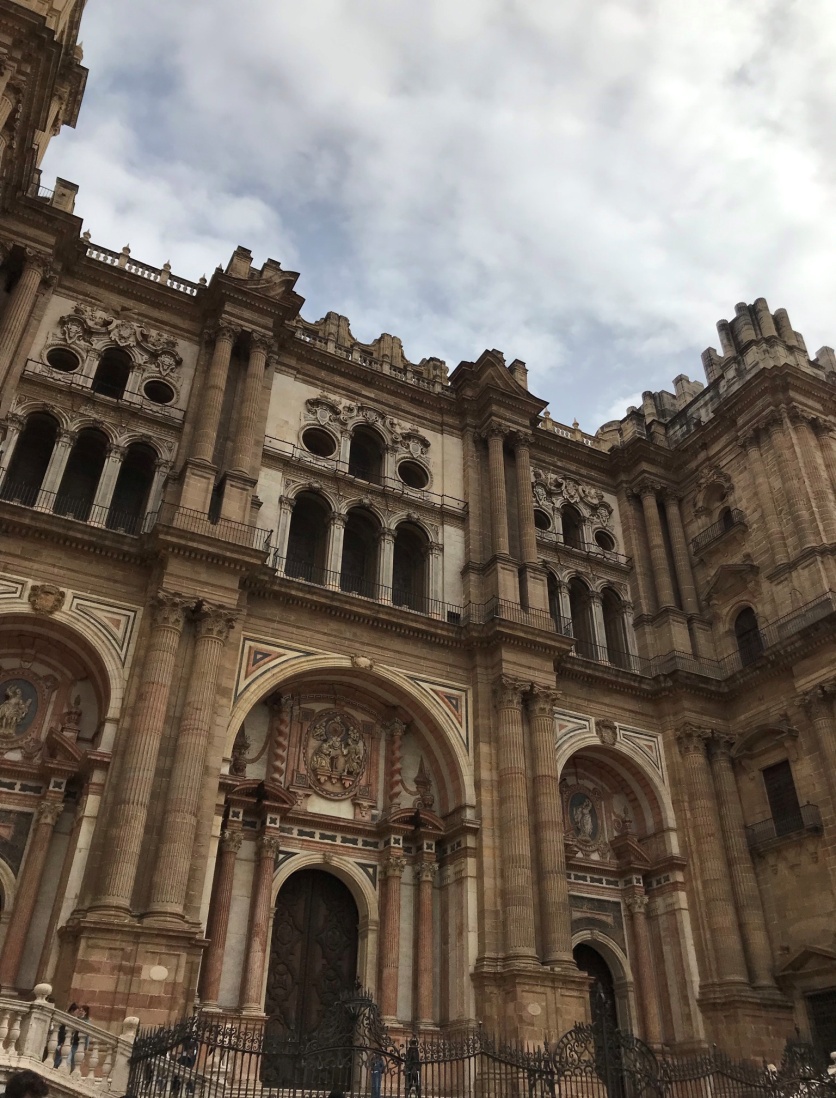 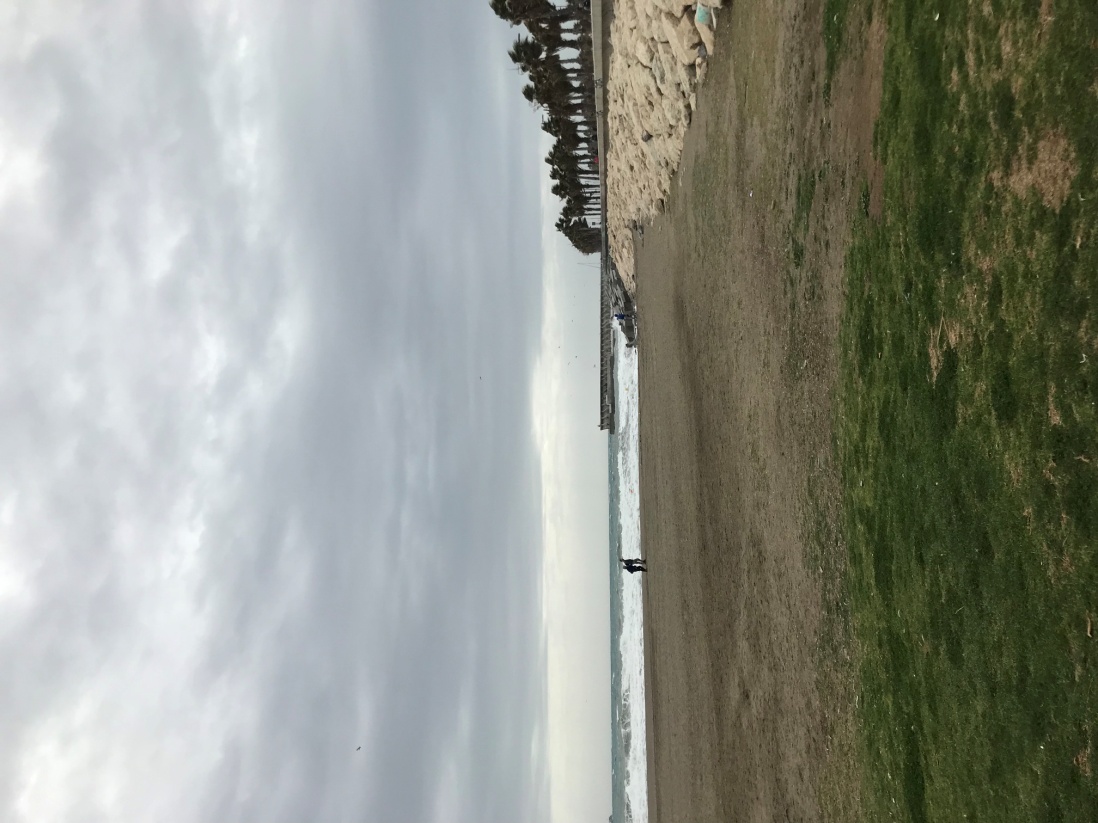 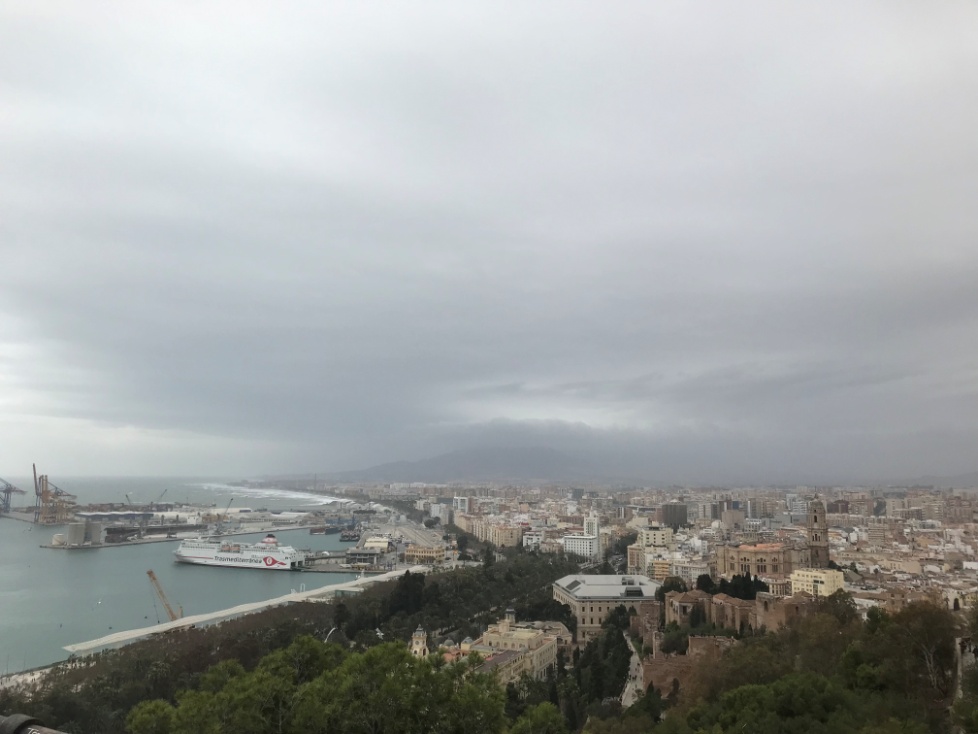 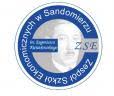 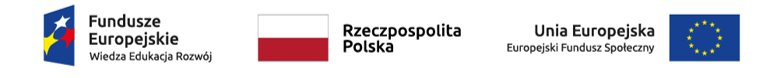 Wycieczka do Kordoby
5 marca pojechaliśmy na wycieczkę do Kordoby.
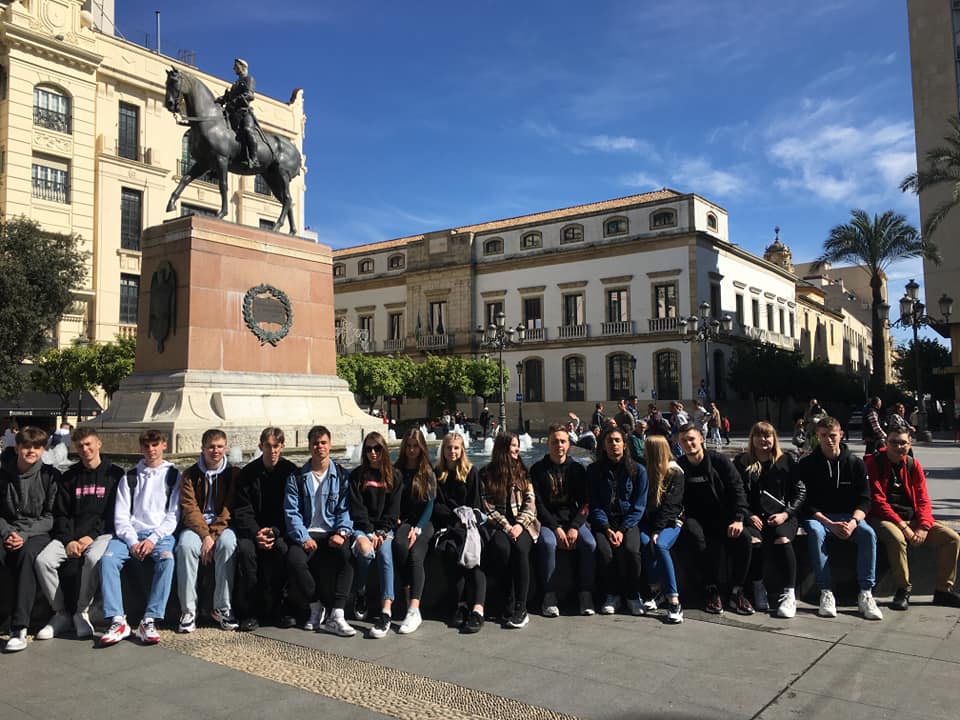 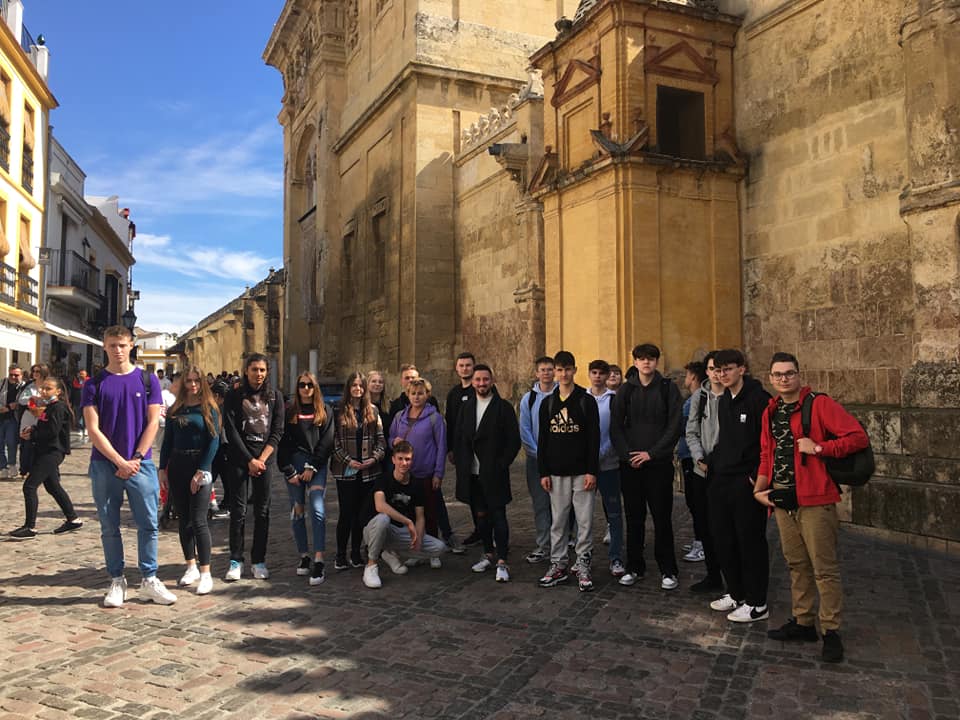 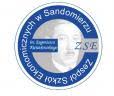 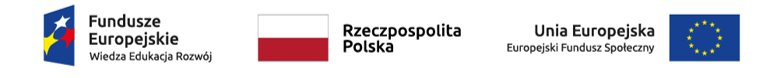 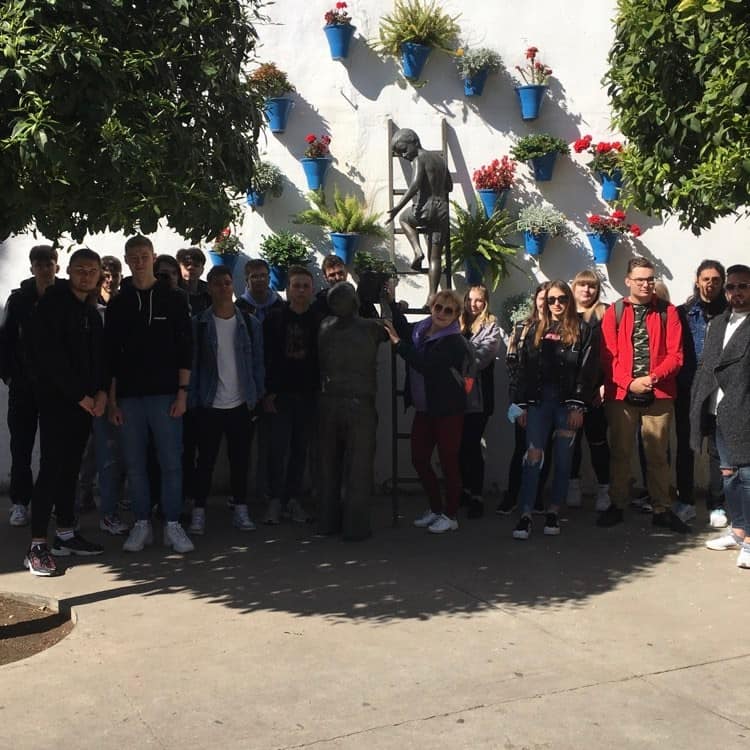 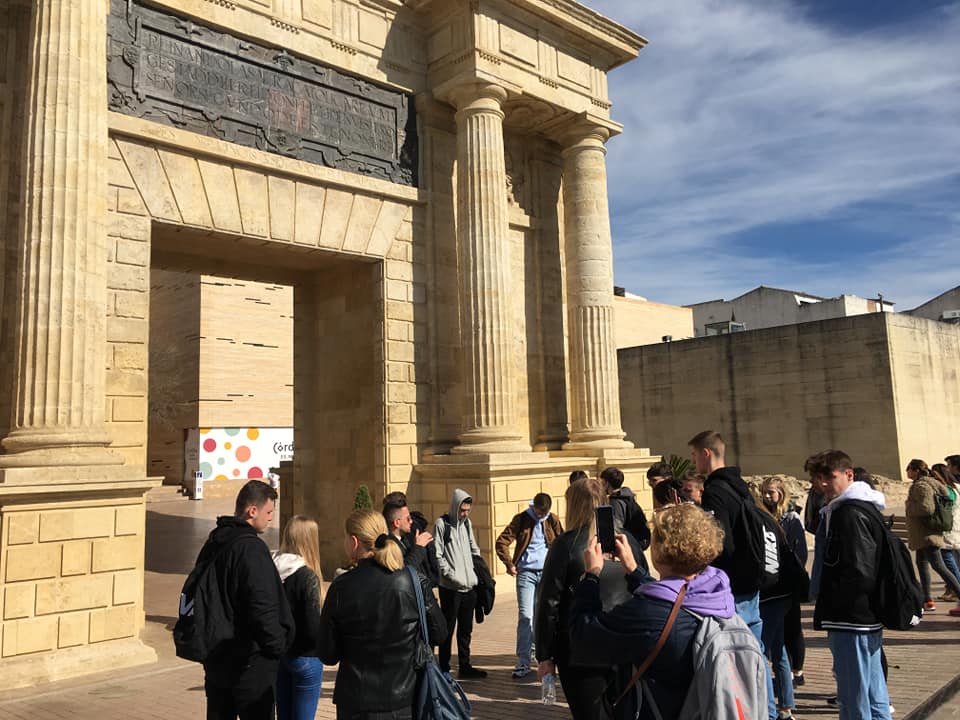 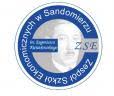 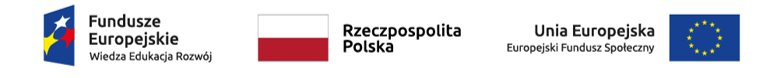 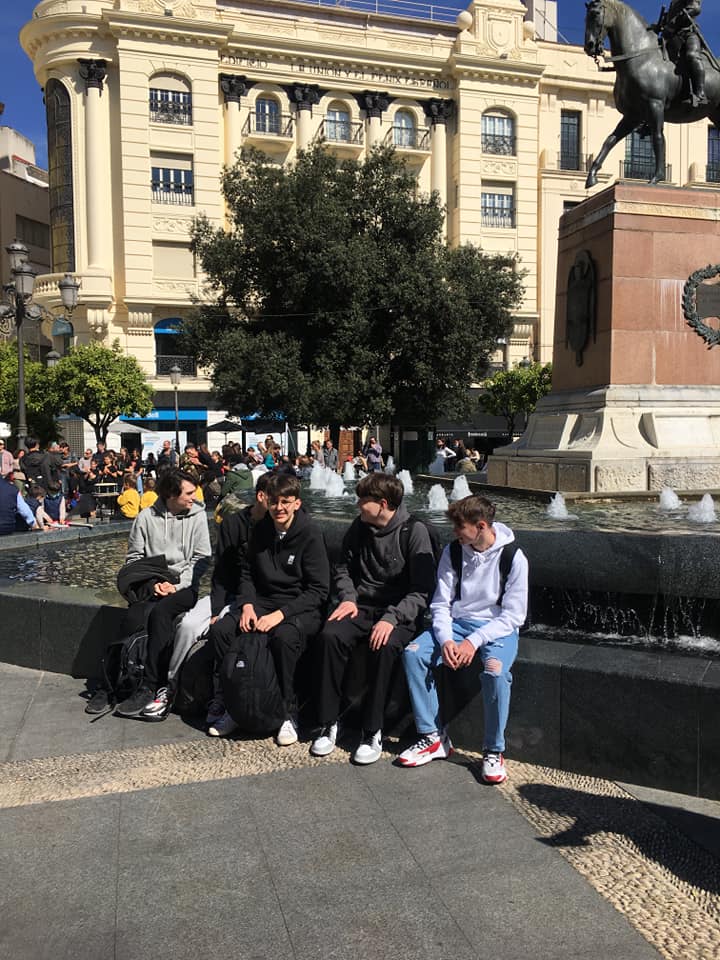 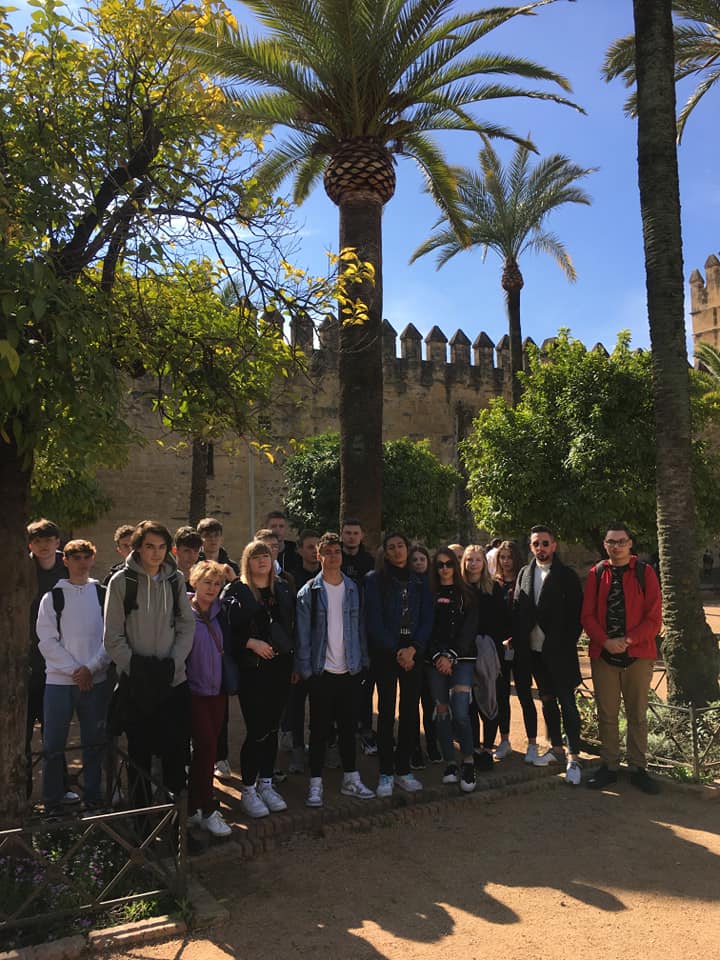 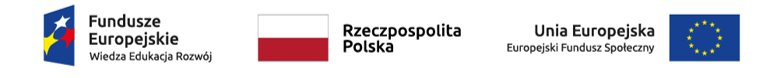 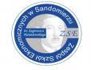 W trakcie pobytu w Hiszpanii jeden z naszych kolegów obchodził 18-naste urodziny świętując je z nami.
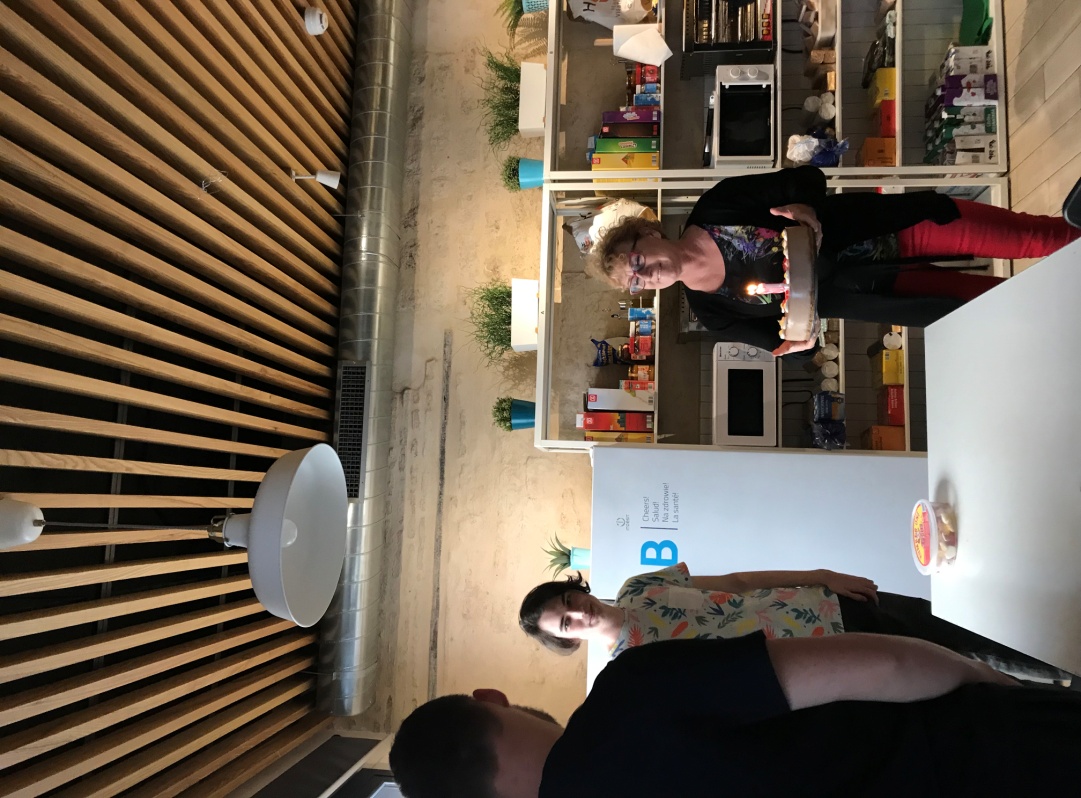 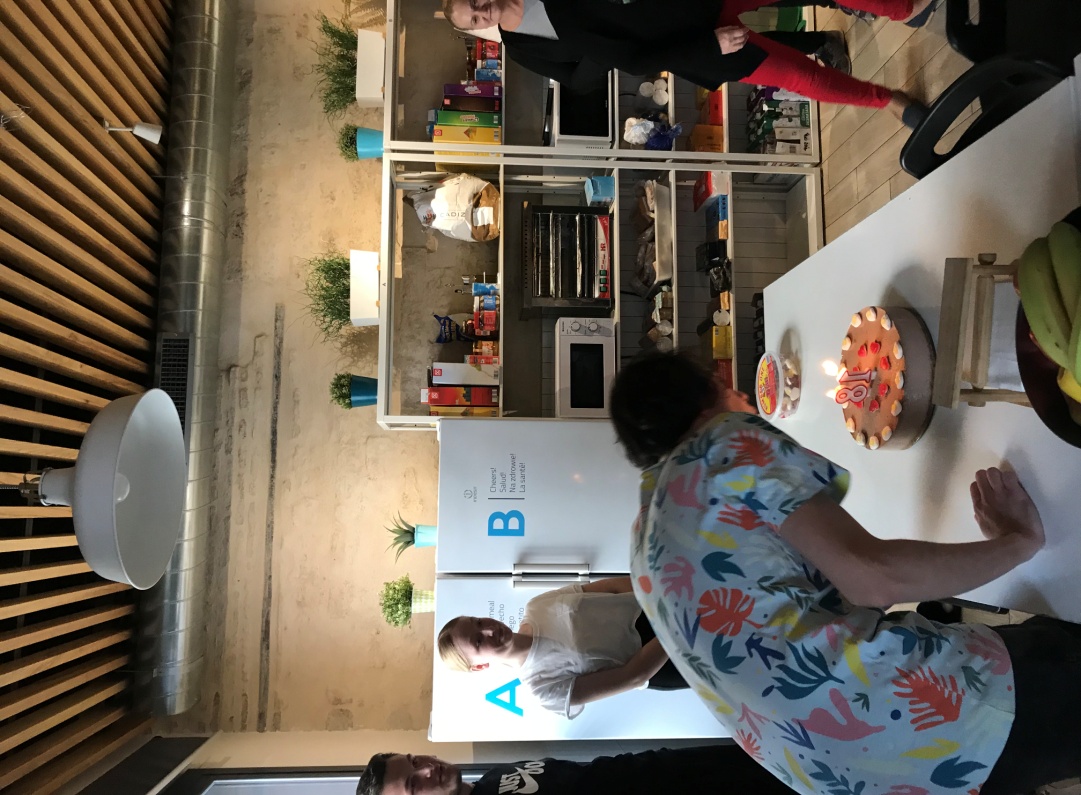 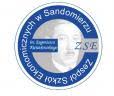 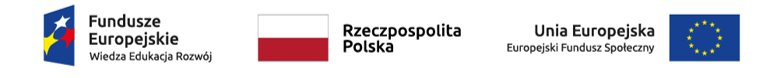 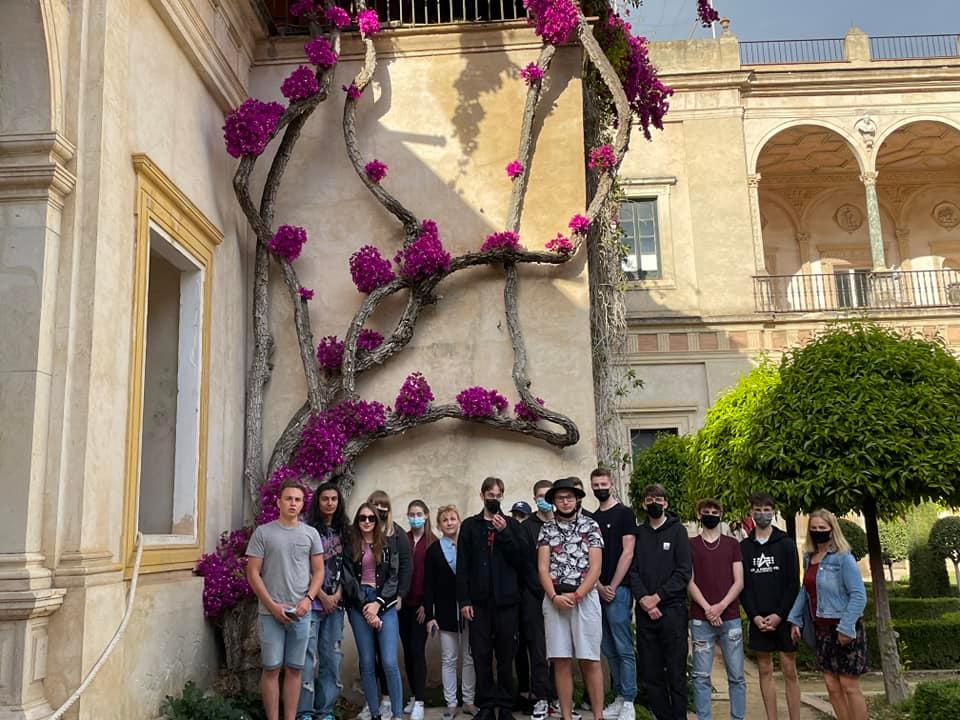 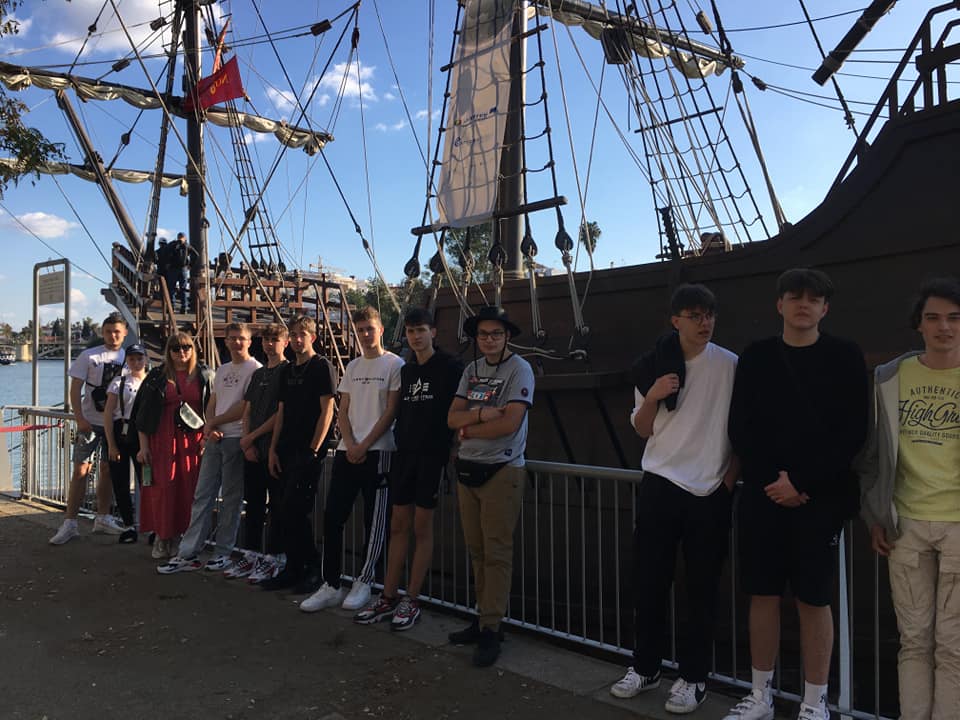 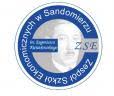 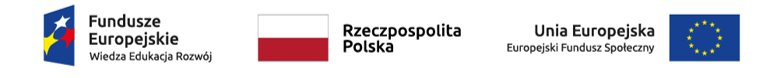 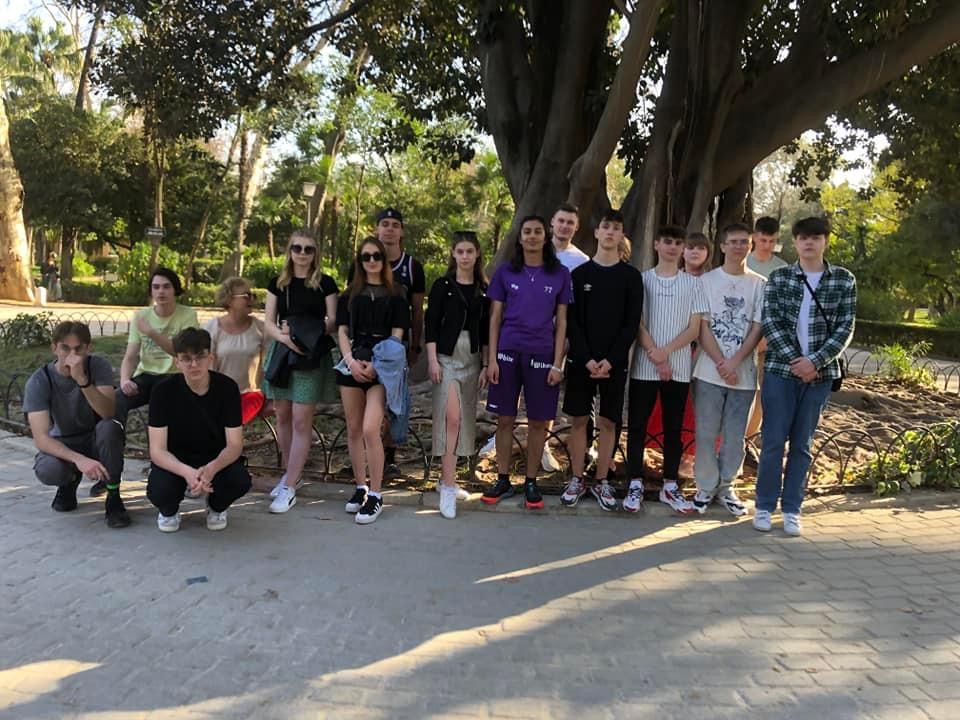 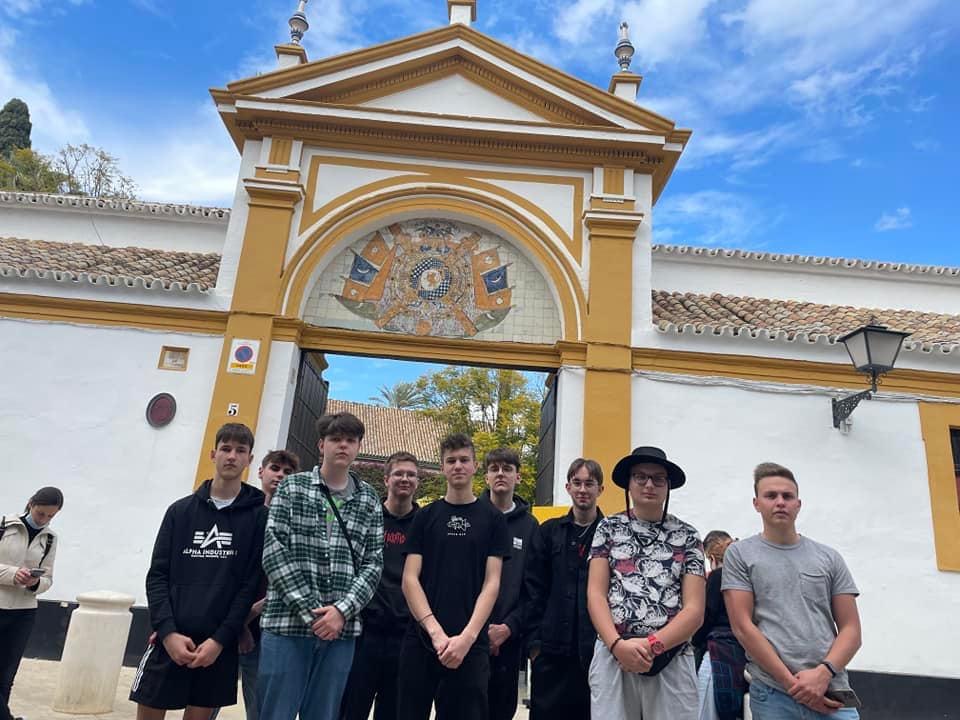 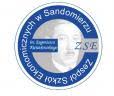 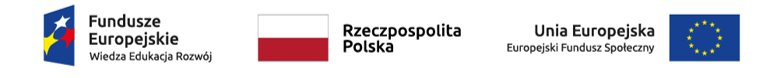 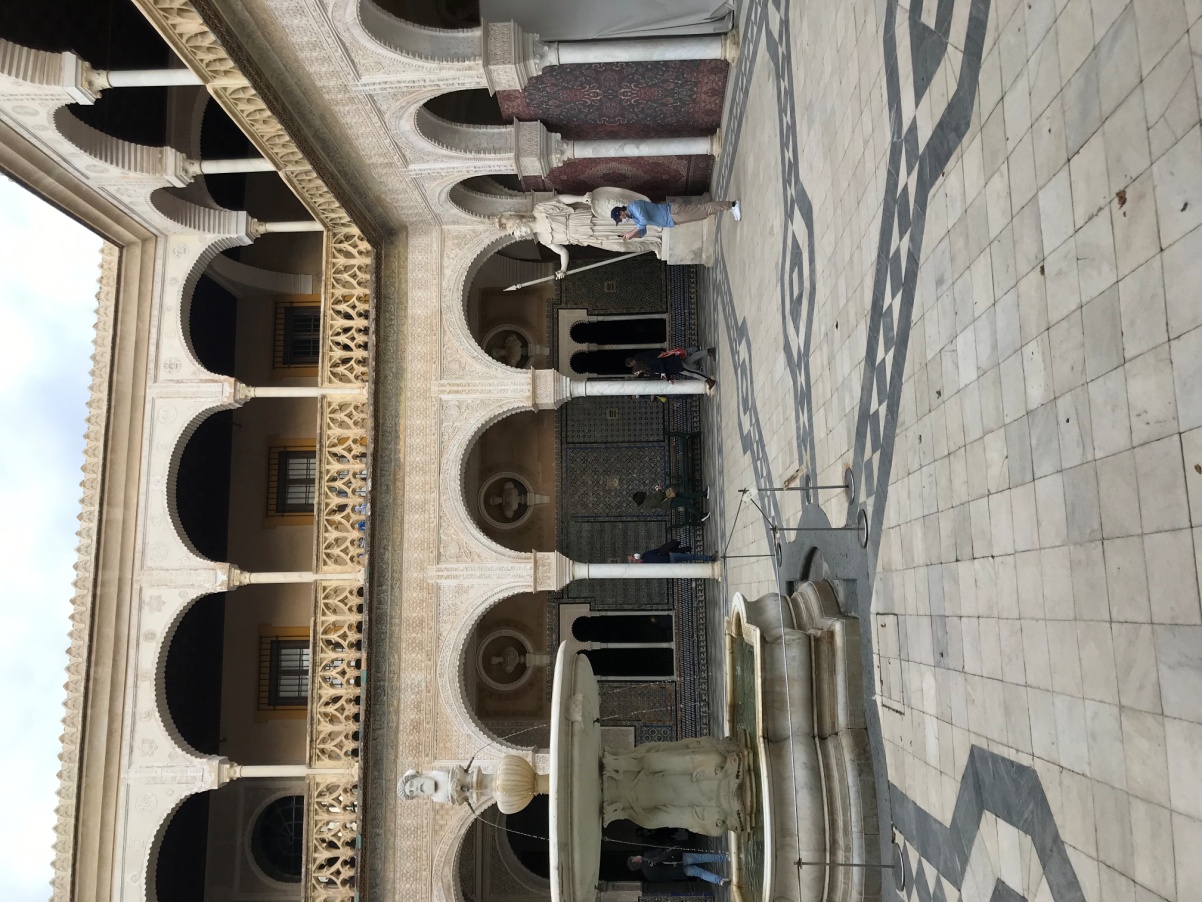 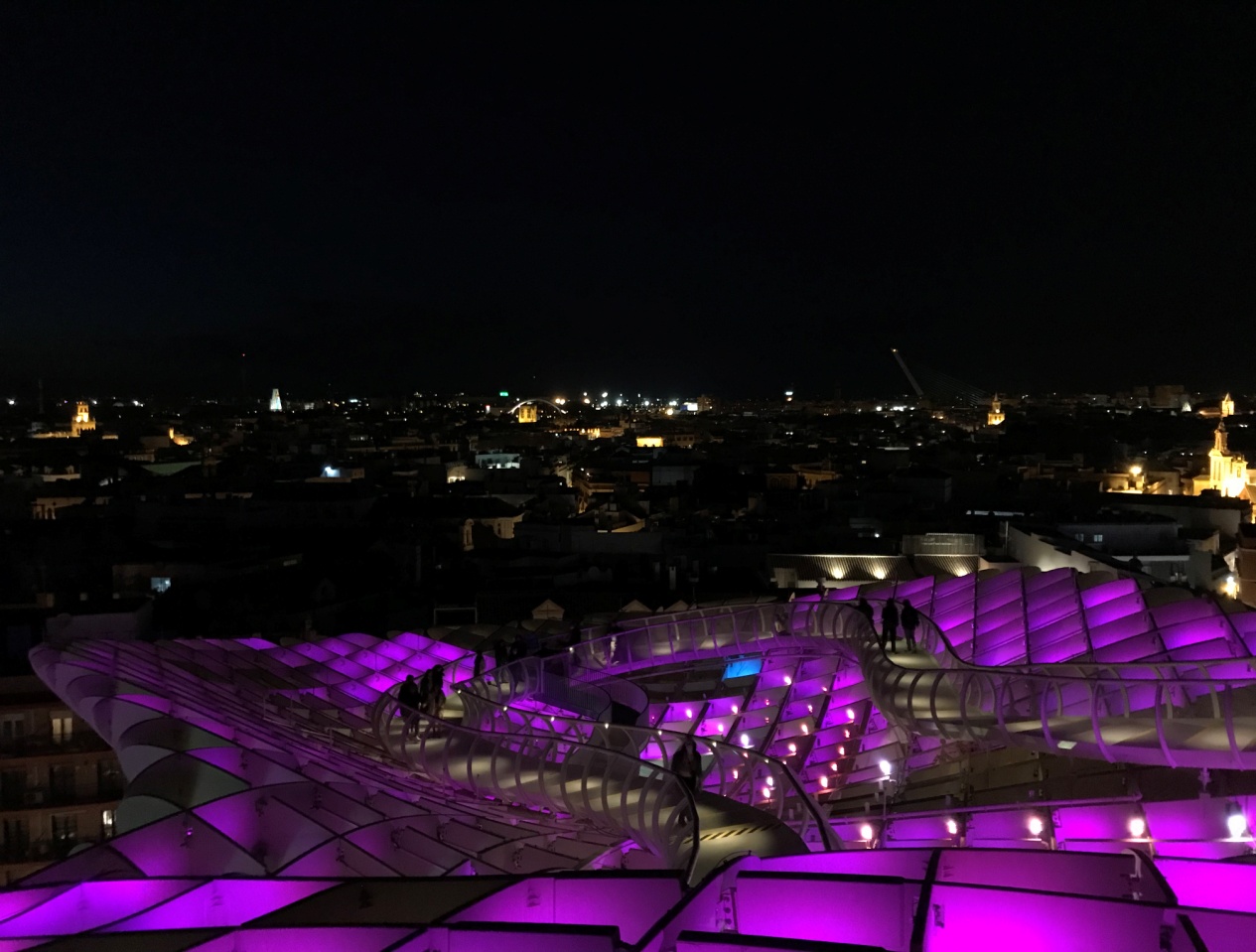 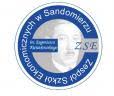 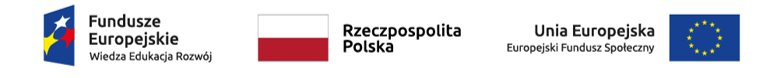 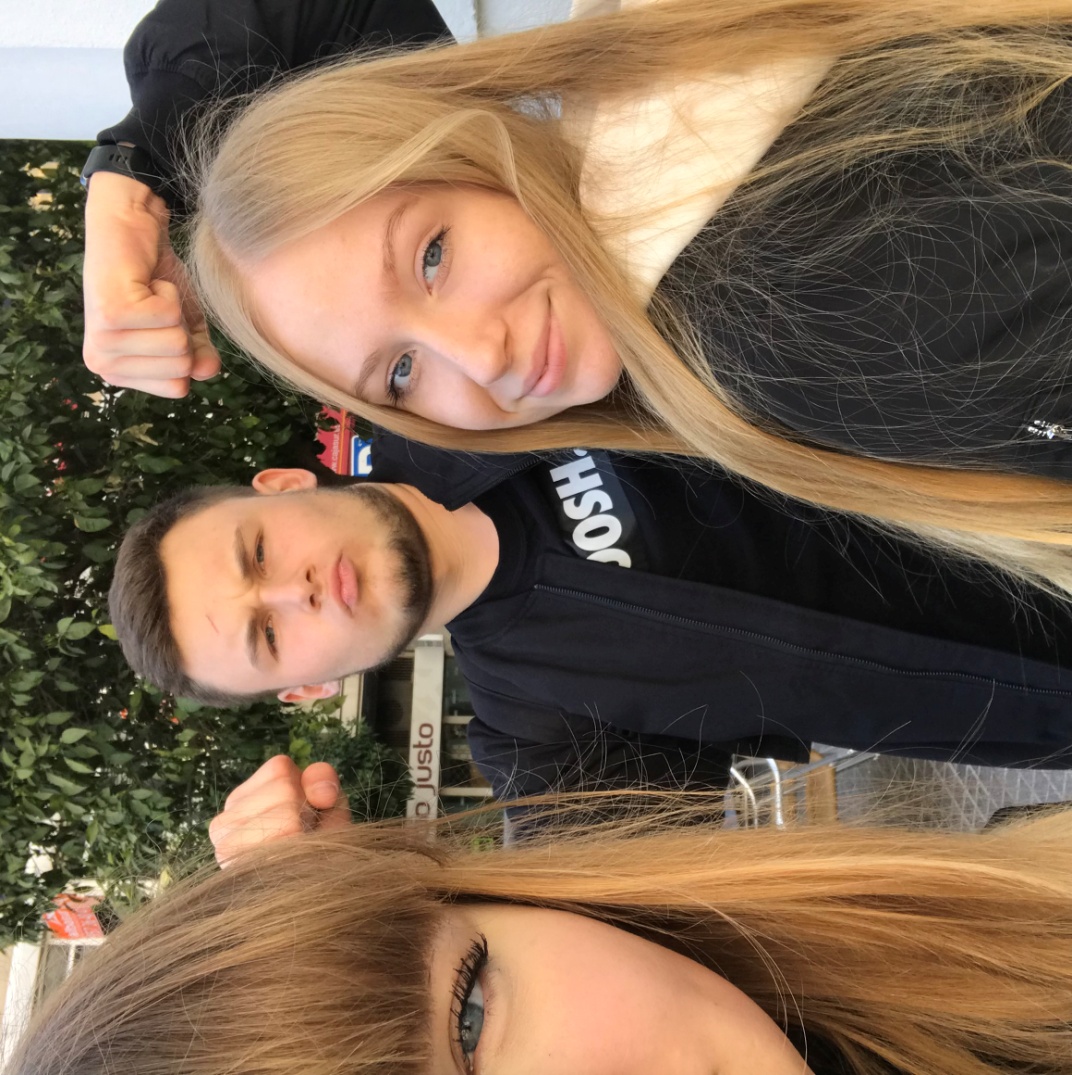 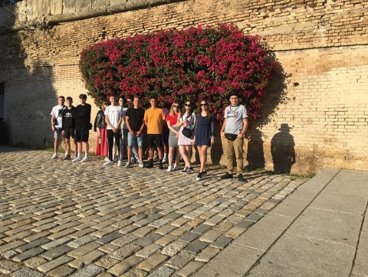 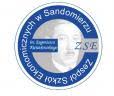 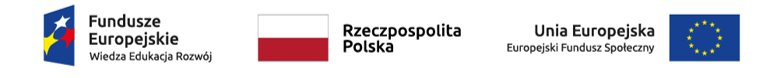 Pożegnanie
W dniu 11.03.2022r. odbyło się nasze spotkanie pożegnalne  wraz z wręczeniem certyfikatów.
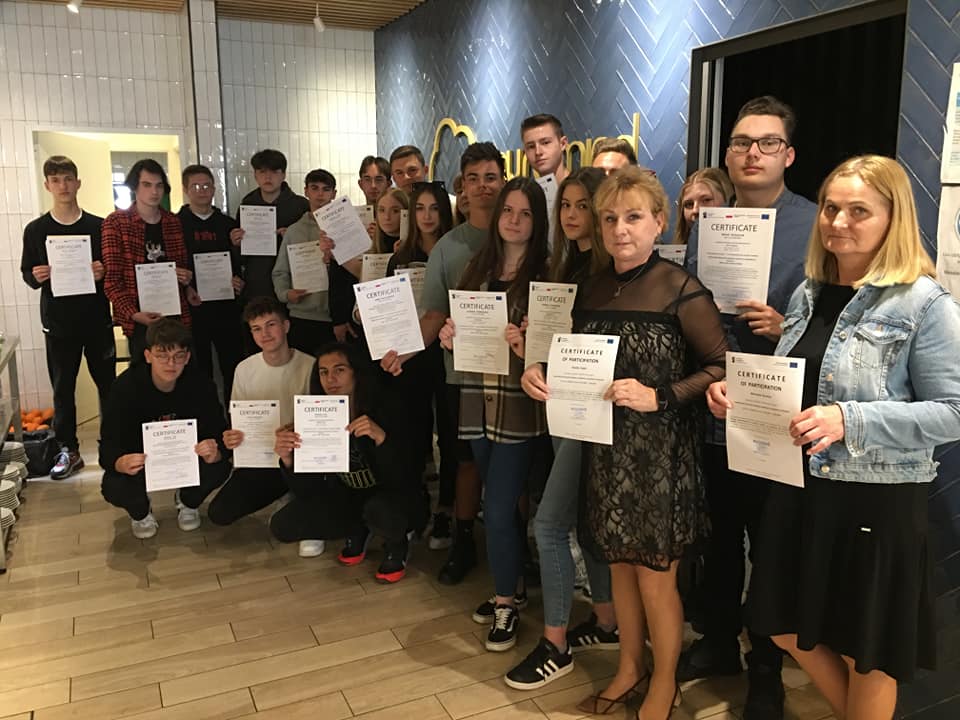 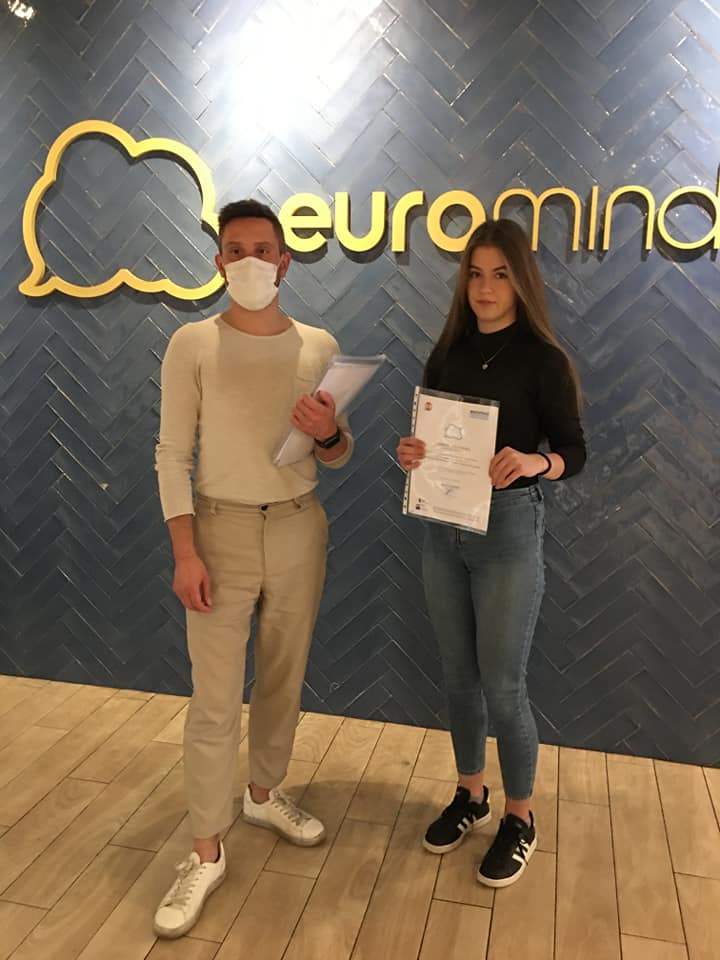 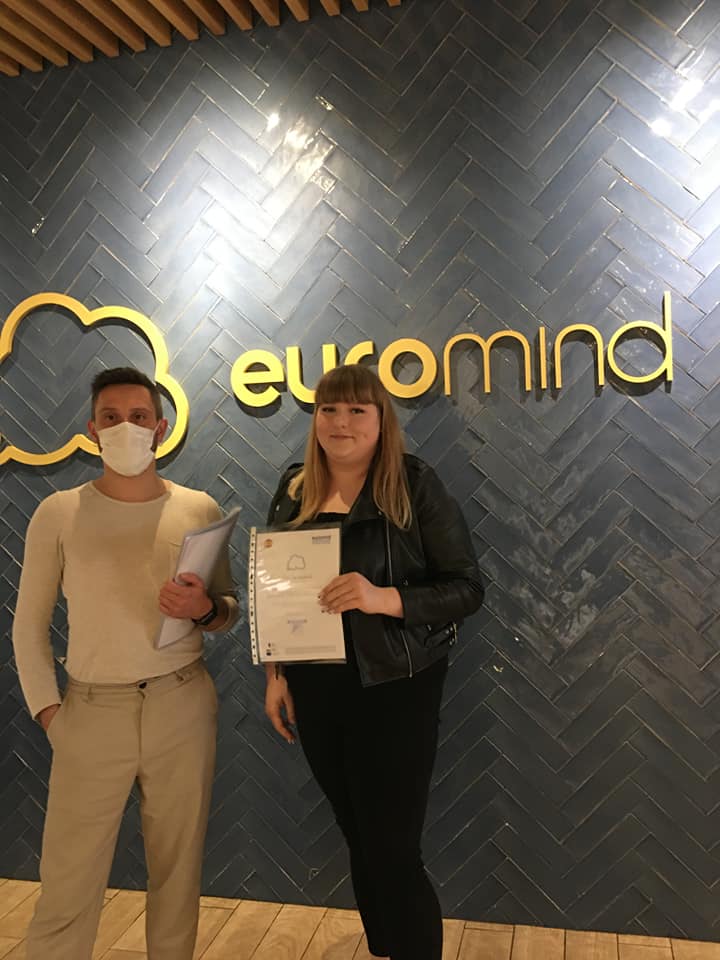 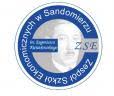 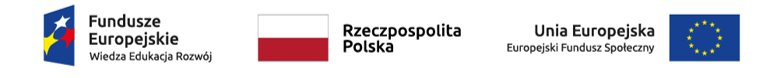 Powrót do Sandomierza
12 marca 2022r.  wyjechaliśmy z rezydencji udając się na lotnisko w Sewilli. Polecieliśmy do Krakowa, gdzie czkał na nas bus, którym szczęśliwie wróciliśmy do Sandomierza.
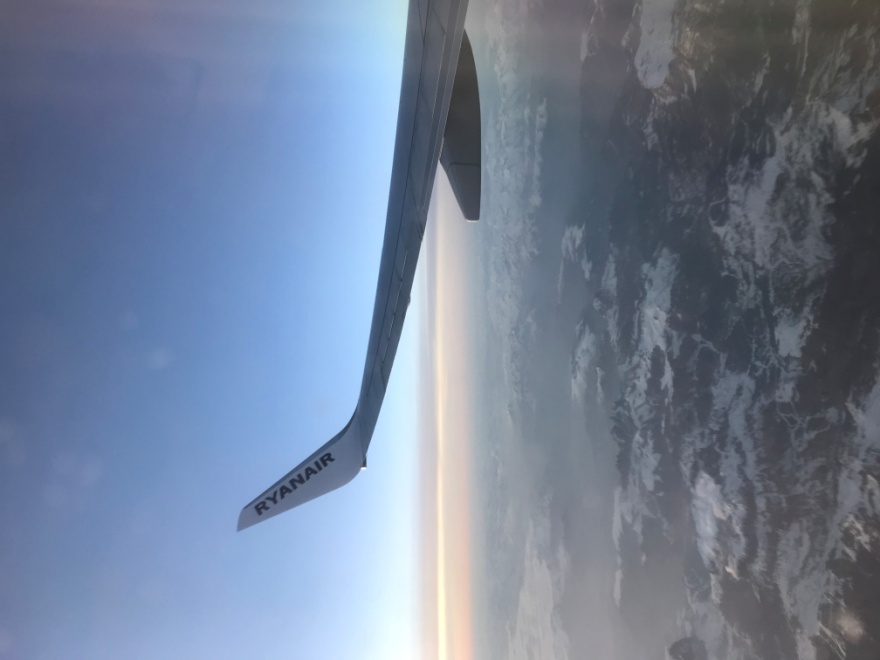 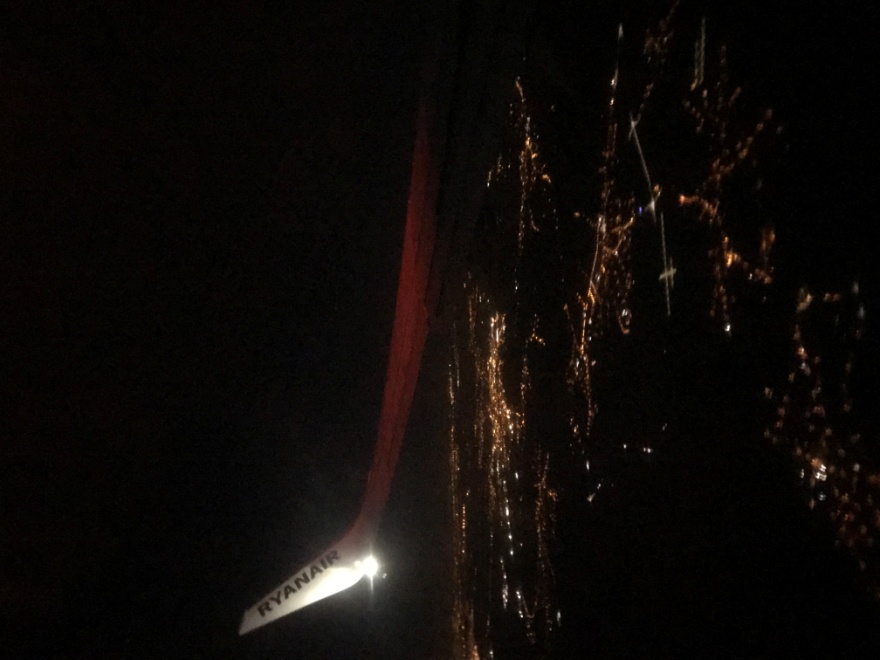 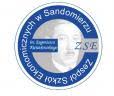 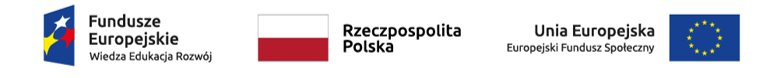 Czy było warto?
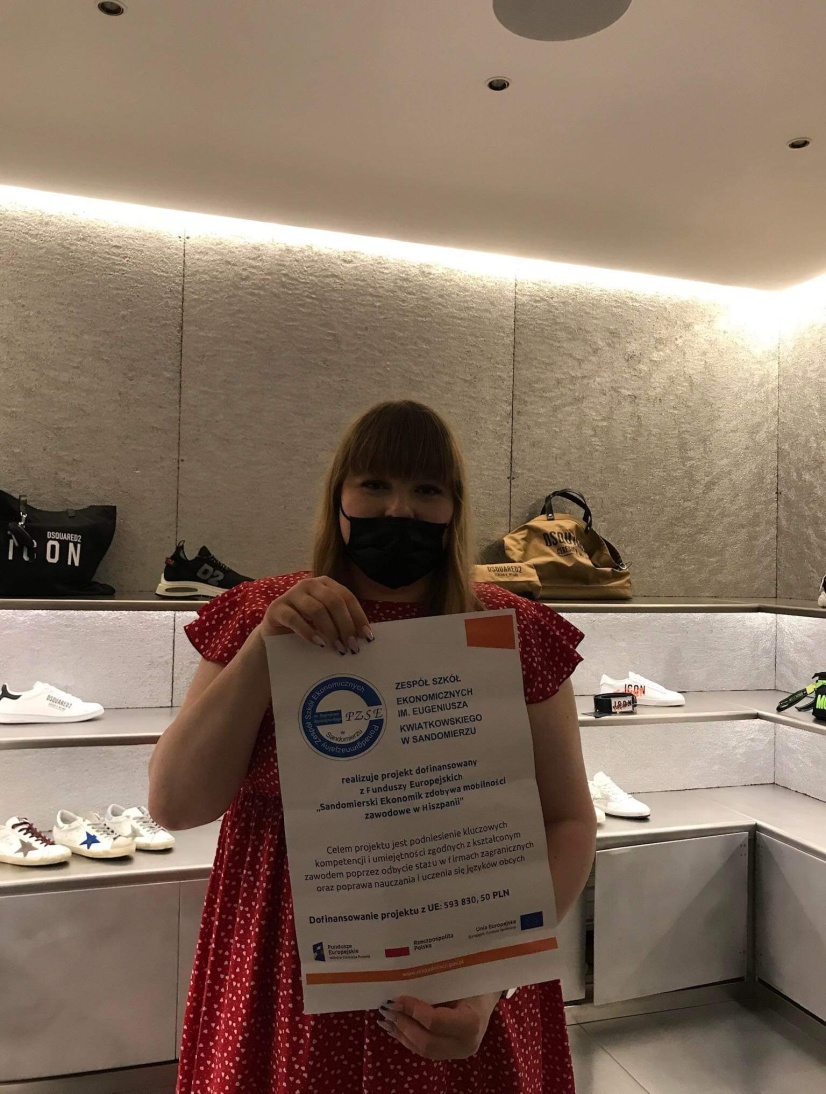 Jestem bardzo zadowolona z odbytego stażu, gdyż zdobyłam nowe umiejętności i doświadczenie zawodowe. Udoskonaliłam język angielski i poznałam wiele zwrotów z języka hiszpańskiego. Otrzymałam certyfikat potwierdzający odbycie praktyki zawodowej. Zwiedziłam inny kraj i poznałam jego kulturę i tradycje. Nabyłam pewności siebie i nawiązałam wiele kontaktów.
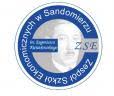 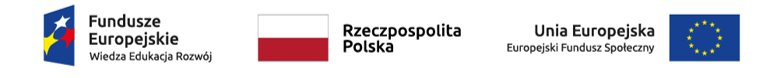 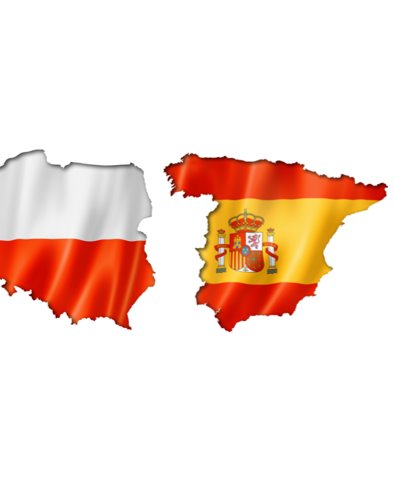 Dziękuję za uwagę :
 Jagoda Gradzińska